家庭盟誓
家庭は
・ 神様の創造理想・ 天国の基本単位（天国は真の愛の王国）・ 真の愛の王国へ入籍する為の心情と真の愛の訓練場・ 三時代の愛が結集する核心体・ 社会と国家秩序の基本単位・ 絶対性（真の愛、真の生命、真の血統圏）　→　純潔、純血、純愛
故に人間の永遠なる本郷は真の家庭
家庭盟誓は
・ 家庭の骨であり、核であり、秩序である・ 天一国を成す絶対基準であり、天法の核である・ 私たちの命を神様と連結してくださる福音の中の福音・ 天国の門を開いてくださる鍵である・ 天が人類に下さった祝福の中の祝福である・ 家庭盟誓は真の父母様の生涯戦勝記録である
家庭盟誓は８節からなっている
家庭盟誓１節
① 天一国主人、私たちの家庭は真の愛を中心として 
② 本郷の地を求め 
③ 本然の創造理想である
④ 地上天国と天上天国を創建することをお誓い致します
「参考」
① 関心を持つ (私は主人である)
② 責任を負う
③ 保護する
④ 育成する
主人
家庭盟誓２節
① 天一国主人、私たちの家庭は真の愛を中心として 
② 神様と真の父母様に侍り
③ 天宙の代表的家庭になり、中心的家庭となって 
④ 家庭では孝子、国家では忠臣、
⑤ 世界では聖人、天宙では聖子の家庭の道理を
　　完成することをお誓い致します
家庭盟誓３節
① 天一国主人、私たちの家庭は真の愛を中心として 
② 四大心情圏と
③ 三大王権と
④ 皇族圏を完成することをお誓い致します
家庭盟誓４節
① 天一国主人、私たちの家庭は真の愛を中心として 
② 神様の創造理想である
③ 天宙大家族を形成し
④ 自由と平和と統一と幸福の世界を完成することを
　　お誓い致します
家庭盟誓５節
① 天一国主人、私たちの家庭は真の愛を中心として 
② 毎日、主体的天上世界と
③ 対象的地上世界の統一に向かい
④ 前進的発展を促進化することをお誓い致します
家庭盟誓６節
① 天一国主人、私たちの家庭は真の愛を中心として  
② 神様と真の父母様の代身家庭として
③ 天運を動かす家庭となり
④ 天の祝福を周辺に連結させる家庭を完成することを
　　お誓い致します
家庭盟誓７節
① 天一国主人、私たちの家庭は真の愛を中心として 
② 本然の血統と連結された 
③ 為に生きる生活を通して
④ 心情文化世界を完成することをお誓い致します
家庭盟誓８節
① 天一国主人、私たちの家庭は真の愛を中心として 
② 成約時代を迎え 
③ 絶対信仰、絶対愛、絶対服従によって
④ 神人愛一体理想を成し
⑤ 地上天国と天上天国の解放圏と釈放圏を
　　完成することをお誓い致します
原理本体論を 学ぶ理由
１．現実世界のすべての問題解決
１）現実世界の問題
家庭問題（離婚・不倫・崩壊）、青少年淪落問題、AIDS問題、学園問題
労使問題、人種差別問題、国境問題、宗教問題、霊界問題
思想問題（民主・共産）、公害問題、食糧問題、平和統一問題
世界問題（アジア・中東）、哲学の根本問題（存在と関係問題）
価値観問題、人間観、神観
２）何故問題が生じるか？
・人間先祖の堕落で（心と体：葛藤・対立・闘争）
「私」とはどんな存在？
・矛盾した存在
・善悪の母体
・非原理的存在
・原罪、堕落性
邪

心
本

心
悪
善
心
（不 幸）
（幸 福）
欲望
体
悪行
善行
悲しみ
喜び
ローマ書：　7/17～25
ヨハネⅠ：　1/8～10
ローマ書：　3/10～11
テサロニケⅠ：　5/17
３）人間堕落で失われた事は何か？
人間堕落
無知
葛藤・対立・闘争
真の神様
喪失
本性人間
創造理想
＝
＝
本然の人間
の創造理想
神
( 　   の子女）
（理想家庭、国家、世界）
神
４）堕落人間は霊肉（心霊と知能）無知
霊的無知
・ 神様の実存、心情、み旨を
   知らない
・ 人生問題（出発、目的、死後）
・ 善悪問題
本質世界
霊
宗教
心
（主）
統一
堕落人間
肉的無知
・ 物質世界根本
・ 自然法則
無知
科学
体
（対）
心霊
知能
肉
物質世界
５）諸問題を解決できない理由
指導者（宗教・政治・経済・学会・言論界）根本解決できない
（１）創造主神様を否定して解決しようとするため

（２）神様を信じつつも、神様をのけ者にして、自己中心的に考え
　　解決しようとするため

（３）人間自身が堕落した人間であることを認めようとしないため
２.全ての問題解決の為に　　　　統一原理　本体論　絶対必要
１）統一原理本体論出現の必然性（摂理の時代性から見て）
神
完成
(原理)
新しいみ言
(成約)
福音
完成

長成

蘇生
律法
(新約)
祭物
(旧約)
箱舟
400
400
1600
2000
1600
モーセ
イエス
再臨主
ア・エ
アブ
ノア
堕・人
（無原理圏）
２）聖書的に見て（聖書の根拠）
① ヨハネ 16/12 : 
　　  わたしは、あなたがたに言うべきことがまだ多くあるが、あなたがたは今はそれに
       堪えられない。 
② ヨハネ 16/25 : 
      わたしにはこれらのことを比喩で話したが、もはや比喩では話さないで、あからさまに、
       父のことをあなたがたに話して聞かせる時が来るであろう。
③ ヨハネ 16/13 :
	真理の御霊が来る時には、あなたがたをあらゆる真理に導いてくれるであろう。
       それは自分から語るのではなく、その聞くところを語り、きたるべき事をあなたがたに
       知らせるであろう。
④ 黙 10/11 :
	あなたは、もう一度、多くの民族、国民、国語、王たちについて、預言せねばならない
⑤ ルカ　5/38 : 
	新しいぶどう酒は新しい皮袋に入れるべきである。
３、統一原理の構造と中心内容の概観
１）統一原理の構造
前編 – 総序 – 7章
後編 – 緒論 – 6章
13章 604p （日本語版）、（※韓国語版 - 568p）
２）中心内容
終末論
メシヤ論
復活論
予定論
緒論
復帰摂理
 メ 再降臨準備時代
創造原理
キリスト論
イエス様とは誰なのか？重生、三位一体論
救援＝
復帰
堕落論
再臨論
いつ、どのように、どこに
復帰原理
メシヤ ＝ 再臨主 ＝ 真の父母 (祝福 = 重生）
　　　　　　　            天地人真の父母
４．統一原理は真の父母様により解かれた
1920. 1. 6  韓国平安北道定州郡徳彦面上思里2221にお生まれになる
1935年 (数えの16歳)  復活節早朝、天命を受ける 
1945年  解放前までに天の原理を完全究明、整理
〇 地上、天上の億万のサタンと戦い勝利し天の前に公認（御印）を受け
    地上に来て宣布。生命のみ言
〇 原理を探し出す難しさ ： 太平洋の海原で砂粒を拾い、糸を通し 
　　繋ぎ合わせることより難しいのが原理を探し出すこと
〇 メシヤ(真の父母様)に会うこと ： 太平洋の海原で一匹しかいない 
    魚を釣り上げるよりもっと難しいのが真の父母に出会うこと
〇 原理のみ言は20世紀に出現した真の愛の原子爆弾、 永生の原子爆弾、
　　救世のみ言、永生のみ言、統一のみ言、平和のみ言、祝福のみ言
原理の性格 ： 絶対的啓示（文献×、頭脳×）
.4.17(数えの16歳) 天命を受けられる
1935. 4.17～1945. 8.15  原理究明
1945～1952	原理伝播
1952. 5.10	原理原本（釜山、大邱、ソウル伝道）
1954. 5.1 	ソウル、協会創立
1957. 8.15 	原理解説（象徴原理）
1966. 5.1  	原理講論　（形象原理）
2008. 9.1  	原理本体論（実体原理）
2008. 10.10	原理本体論教育実施（ハワイ、キングガーデン）
統一原理を根本とし、統一思想、勝共理論を明らかにする
「参考」
榮光の冕旒冠  （ Crown of Glory ）
お父様が16歳になられた1935年に書かれた祈祷文の詩。
この祈祷の詩が紹介された本の中でお父様は「私は16歳になった歳の復活祭の聖日の朝に
神様が現れた。この日から私は神様の御旨を成就させるために天の命ずるままに御旨の道を歩んできた」とあいさつの言葉を残されている。
私が人を疑う時、私は苦痛を感じます。私が人を審判する時、私は耐えられなくなります。私が人を憎悪する時、私は存在価値を失ってしまいます。
しかし、もし私が信じれば、私はだまされてしまいます。この夕べ、私は頭を抱え、苦痛と悲しさに震えています。私が間違っているのでしょうか。
そうです。私が間違っているのです。
たとえ、騙されたとしても、彼を信じなければなりません。たとえ、裏切られたとしても、許さなければなりません。憎悪する者までも根こそぎ愛して下さい。
涙を拭いて笑顔で迎えて下さい。
他人を騙すことだけしか知らない者たちを、
裏切っても悔い改めることを知らない者たちまでも ……

おお、主よ！愛するという痛みよ。私のこの苦痛を見てください。燃え上がるこの私の胸に主の御手を置いてください。私の胸は深い苦悩によって破裂しそうです。しかし、裏切った者たちを愛した時、私は勝利を得ました。もし、あなたも私のように愛するなら、
私はあなたに「栄光の王冠」を捧げます。
1935年　文 鮮 明
この祈祷の詩は、1950年代末アメリカに派遣されたある宣教師によって伝えられる。2001年、アメリカのある食口がこの詩を読んで感銘を受け、国際詩人協会に送る。世界で一番名誉ある国際詩人協会の国際名作詩審査委員たちが９つの審査基準によって審査。この詩が最優秀作として選ばれ、国際詩人協会の年譜で紹介される。2002年にはアメリカのフロリダ州、オーランドで開催された国際詩人協会会議で、この詩が朗読され、会議期間中展示される。このとき授与されたトロフィーと最優秀賞メダルは天正宮博物館に保管中。



＜９つの審査基準＞
   （ １） 創造性　  （ ２ ） 根源性　  （ ３ ） 文体 　 （ ４ ） 主題　 
   （ ５ ） 言語の駆使と単語の選定能力　 （ ６ ） 応集性と結合性　 （ ７ ） 一貫性 
   （ ８ ） 論理性　 （ ９ ） 理解と解析力
創造原理
序　論
創造原理とは?
人生と宇宙を創造した神の創造の設計図
人生と宇宙を知るためには神をよく知らなければならない
１） よく生きる法（設計図）
	　物 – 使用法 (設計どおりに使用) - 100V、 220V
	　人間 – 生きる法 (創造原理どおりに生きるべき) 

２） よく生きれる人間－創造原理通りに生きる人間
　　よく生きられない人間－創造原理通りに生きられない人間　
   	　　　　　　　　　　　　　　　　　　　 (故障した人間、重病患者) 　
３） いつ決定されるのか？
     物－工場で作るとき（設計図）
　　人間－神様の創造時(創造原理)
統一原理は教理ではなく、万人が知って生活すべき真の原理である
一. 神の二性性相
・ 出エ3/14 ： 神は自存なさる
・ ロマ1/20 ： 神の神性と能力は被造万物に（共通法則がある）
・創1/27　　：神の形状に似せて人を創造、男と女に創造
因・果法則
相似の法則
１）存在の法則
神
原因
（作家）
結果
被・万
（作品）
ロマ1/20
（共通法則）
[Speaker Notes: 神様]
神
二性性相の中和的統一体
第一原因
（創造主、絶対者、唯一者）
性
形
本
二性性相の中和的統一体
　格位として見れば男性格主体
陽
陰
性相
万有原力
原理、法度、秩序
無限大力（能力）
本
形状
心情
真の愛、人格
無限大霊（霊性）
神
属 性
陽性
陰性
本
被・万
ロマ1/20
（共通法則）
関係
本性相と本形状の関係　⇒　完全同一要素（統一体）
水と水蒸気と氷 = H2O　⇒　二性性相論 ＝ 唯一論
（１） 神は二性性相として存在
性相　心情・真の愛・人格
形状　原理・法度・秩序
性相　形状
統一体
陽性
陰性
統一体
絶対性（絶対純潔）
中和的統一体
男性格主体
父
男性
（男子）
女性
（女子）
心　心情・真の愛・人格
体　原理・法度・秩序
統一体
絶対性（絶対純潔）
①性相.形状（心情・原理）　　　　➄創造の先惟
②陽性.陰性（絶対性）　　　　　　⑥夜の神、昼の神
③統一体　　　　　　　　　　　　　　　万王の王神様、真の父母様
④主体・対象・関係　　　　　　　　　（イエス様の先祖・真の父母様の先祖）
（２）神の神相と神性の相互関係性
性・形
陽・陰
普遍相
神様の形の側面
神相
被造物
個別相
個性
神
① 神様の本質的属性
       （性相の核心）
② 真の愛の根
③ 神の人格の核
心情 ： 真の愛（人格）
Logos : 理法
神性
（ロゴス）
理性　＝　自律性　　
法則　＝　必然性
機能、性質、
能力の側面
創造性 :
創造の土台が心情（真の愛）
心情（真の愛）に似なければならない
相互関係性 : 正分合作用、四位基台
（構造）
（３）神の性相・形状の内部
知 – 知的機能、認識能力
         理性 ： 普遍的に真理を探求する能力
         悟性 ： 論理的に原因、理由を問い、知る能力
         感性 ： 五官を通して知る能力 (直感的認識能力)
情 – 情的 機能 : 情感性 (喜怒哀楽 感情、感じる能力)
意 – 意的 機能 : 意欲性 (欲求、決心、決断 能力)
内的性相
(機能的要素)
性相
観念 : 具体的 表象
概念 : 抽象的 表象
原則 (法則) : 価値法則、自然法則
数理 :      は高度の数学者(科学者、芸術家)
内的形状
　　　　(形の要素)




　　外的性相　：　原理、法度、秩序　
　　外的形状　：　万有原力
神
形状
（４）神
　①心情、真の愛の本体
　②知情意、真美善の本体
　③原理、法度、秩序の根源となられる原理の本体
　④真の愛、真の生命、真の血統の根源となる絶対性の本体
　⑤良心の主体
　⑥生命の本体（根源者）
　⑦絶対、唯一、不変、永遠、自存者、偏在性
　⑧夜の神様、昼の神様、万王の王神様、真の父母
　　　無限大の霊、無限大の力としておられる（力の本体）

　　・神様は私の父、私の父母（心情、真の愛、人格、絶対性）
　　・私は神様の子女：（心情、真の愛、人格、絶対性）
　　　　➭観念ではなく心情で侍り、仕えて生きなければならない
個性の尊貴性の根拠
神
内的性相
性相
内的形状
形状
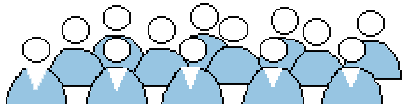 個性の尊貴性、尊厳性、神性、絶対性
神来性
宇宙の本質は何か? （物質? 、精神? ）
本性相と本形状の関係      完全同一 要素（統一体）
水と水蒸気と氷 ＝H2O       二性性相論（統一体）       唯一論
（哲学）
唯一者
（科学）
第一原因者
（宗教）
神
真の愛思想
神思想
真の父母思想
頭翼思想
神主義
唯一思想
唯一
唯一論
唯心×
唯物×
唯心論×
唯物論×
唯心思想×
唯物思想×
民主主義×
共産主義×
右翼×
左翼×
宇宙の根本は何か? （宇宙の根本を求めて）
（１） 宇宙の根本は神様
　　① 神様は

　　② 神様は
本性相・形状の二性性相の中和的統一体
本陽性・陰性の二性性相の中和的統一体
心情と真の愛と人格・原理・法度・秩序の神様
真の愛、真の生命、真の血統の絶対性の本体
男子
男性
神様は二つの生殖器を持っていらっしゃる。
人間は男女の生殖器（生殖器の主人は相対者）
愛によって三者が一つ（一体）になる
陽性
　 陰性
本
女性
女子
① 体を使うために（形体）
② 実体を愛するために（愛は実体対象を通して感じ、体恤）
③ 子女繁殖の為に
（２） 人間の創造目的
愛は概念であり実体ではない
唯一思想とは何か？
①　父子の思想である

②　宇宙の根本法度が父子の法度である

③　神を父として信じ、侍り、仕える唯一思想

④　神は観念的存在ではなく、人間との父子の関係としていらっしゃる
　　　創造主である神は人間の父母であられ、私の父母でいらっしゃる
　　　この思想が唯一思想である
　
⑤　従って、唯一思想は頭翼思想、神思想、父子の思想である（神主義）

⑥　唯一思想の本質は心情を源泉とした真の愛である
二、神と人間との関係
１） 心、体の関係 （人間は第二の神）
神
心
（第一の心）
＝
人
体
（第二の心）
（第二の神）
人間を同様に見て
人間の言葉を神の言葉として聞け
人間の神性・価値・尊厳性
人間は第二の神様
２） 父子の関係
① 全ての存在は父母があってこそ存在
② 父母は子女がいてこそ父母となる
③人間の最高の望みは真の父母となること
(サタン)
（父母安息）
（安息）
神
神
父
母
父母
知
忠孝烈
（侍る）
心情
愛
人格
夫
新　郎
妻
新　婦
人
子女
人
息子
娘
（資格を備える）
（完成）
堕落人間は
悲しみの対象
④アダムとエバは神様の子女
真の愛は直短距離を通る（真の愛　　　真の生命　　　真の血統）
アダム
神の息子であると同時に神の体
エ　バ
神の娘であると同時に神の相対（アダムの夫人）
アダムとエバの結婚は神の結婚 （実体の神が顕現）
 アダムとエバの初愛は神の初愛
 神は今日まで体を持って実体で愛することがお出来にならなかった
 神様の精子の長い旅行道 
 真の父母様が顕現なさることによってはじめて実現
３） 神の真の子女になろうとするなら
① 神に似なければならない。  子供は父母に似なければ（内性、外形、血統）
② 真なる人間は神様に似た人間
統一体
統一体
自己投入
自己展開
自己投入　 為に生きよう
自己展開    （犠牲、奉仕）
絶対性 = 絶対神格（人格）
神人責任分担完成                         　                    神人愛一体理想完成
絶対性 = 絶対人格（神格）
結論　① 神様は私の父母 ⇒ 私は神様の子女
　　　　② 真なる人間は神様に似た心情の人間（真の愛）
４） 真なる教育
人間教育（心情、規範）
知識教育（技術、知識）
（１） 神の真の子女となるために
教育
三大祝福    生育
創造目的    繁殖
 みこころ     主管
マタイ7/21：神のみこころのままに生きる者が天国へ行く
神
神
神
心
男
人
万
体
女
神人一体
理想
人
子女
神殿
完全
神性
心情　絶対性
世界
善民
（２） 神と真の父母と霊界と三大祝福完成教育（原理の生活化）
（３） 統一教育は文化統一の三大要素である
     　心情統一、思想統一、生活統一を成すようになる
（４）　真なる教育理念は愛天、愛人、愛国である
５) 二性性相が現実世界問題解決の鍵
      　（１） 性相、形状は万能のKey
（心情）
性相
性相
（心）
人間を見本に森羅万象を創造
人
神
形状
形状
（原理）
（体）
したがって人間が集まり、生きる所には必ず性相、形状の 
均衡を備え、その存在目的と価値を達成しなければならない
（性相）
（性相）
（性相）
（性相）
（性相）
世界統一
平和理念
企業倫理
指導理念
家庭倫理
教育理念
国家
世界
家庭
学校
企業
人類
国家
父母
子女
労・使
指導者
国民
先生
生徒
（形状）
（形状）
（形状）
（形状）
（形状）
必ず性相的価値観が確立されなければならない
価値観統一       絶対善 （心情の生活 ＝ 為に生きる生活）
（２）  性相と形状の属性としての 陽性・ 陰性 と現実問題解決
神
（父母）
人間
(子女）
性相と形状
人格の完成
(個性完成、修身)
先
陽性と陰性
夫婦の結合
(家庭完成、斎家)
後
（３）　人間の最後の革命
① 産業、政治、宗教、文化革命
          問題解決×、平和統一世界×、幸福の世界×
② 人間革命
・ 過去革命　ー　「銃、刀」権力
・ 人間革命を如何にするのか? （真の教育）
・ 人間革命を何をもってなすのか? 
    （心情を源泉とした原理、真の愛）
・ 人間革命 ⇒ 心情革命 ⇒ 真の愛 ⇒ 真の人格 ⇒ 絶対性革命
                         （根）   　 （花、香り） 　　（実）　　　  （真の家庭）
三．神と被造世界との関係
＋
心
被・万
－
＝
人
＋
形象
性相
創・原
＋
体
（地図）
－
神
－
＋
＋
性相
形状
展開された
個性真理体
＝
万物
－
象徴
－
＋
形状
（国旗）
－
関係
創造原理から見た易学と聖書
陰陽　　　　五行　　　　  万物
＝
易学
太
道
（一陰一陽これ道と言う）
言
（道これ言なり）
＝
（ヨハネ1/1）
万物
＝
聖書
言
神
＋
性相
易学と聖書の根本問題を原理で説明
東西洋哲学の思想を統一できる
－
原理
神
形状
＋
－
？
人格的存在を説明できず
（陰陽のみ言及）
易学
太
＋
？
－
×
？
神＝父（人格的神は説明）
しかし属性は説明できず
聖書
神
×
？
東洋と西洋の本体論
西洋の本体論 ： 形相と質料 　　　性相と形状

東洋の本体論 ： 陰、陽  　　        陽性と陰性


西洋文化
　　　　　　　    統一         　
東洋文化
統一
統一文化
四、 万有原力と授受作用および四位基台
１．万有原力
存在 → 力が必要
① 神が存在するための根本の力
② 被造物が存在するためのすべての力を発生せしめる力の根本
万有原力
２．授受作用
万・原
万有原力（原因、主体、内的）
主
対
関係
授受作用
力
授受作用の力（結果、対象、外的）
生存、 繁殖、 作用
１） 全ての存在は相対的存在 （相応的存在）
なぜ相対的存在？： 授受作用をするため      発展
何を授け受けるか？： 愛と美   　 喜び  　  幸福
主
対
太陽
宇宙 ：
月
地球
惑星
花
植物
蝶
動物
批判
受けるなら
是認
批判
授けろ
是認
聖書
マタ7/2
動脈
静脈
導管
篩管
２） 授受作用から見た良心作用
授受作用により生じる
全ての人に作用しており、善へと導く
本然の良心の主体は神
良心の力
本然の人間の良心作用
堕落人間の良心作用
神
父
神
＝
＝
堕落人間が真理だと
間違って考えていること
真理
真理
良心の力→善
良心の力→間違った方向
良心
本心
良心
３．正分合作用と三対象目的および四位基台
１） 正分合作用
神を正としそれより分立し
再び合性一体化する作用を正分合作用と言う
神
＋－
正
正
「サタン理論」
「神の原理」
人間堕落より生じる
女
－
男
＋
反
分
子女
＋－
合
合
「授受法」
「弁証法」
授受作用
（愛）
授受法的唯一論
発展段階３段階
対立闘争
（憎悪）
弁証法的唯物論
   フォイエルバッハの唯物論
  ヘーゲルの弁証法
組合せ
２） 三対象目的
四者が各々主体の位置に立つとき、残りの三者は
三対象の位置に立つ
神
主
対
合
① 四者が授受作用をすれば三対象目的が完成
② あらゆる存在の中心は神である
③ あらゆる動機は神から自己が動機になってはいけない
３） 四位基台
（１） 四者が授受作用して
　　　三対象目的が完成されれば四位基台がなされる
① 神の創造目的の完成基台
② 存在基台
③ 愛の根本基台
④ 善の根本基台
⑤ 力の根本基台
⑥ 三段階 根本基台
⑦ ４、３、１２数の根本基台
神
主
対
合
（２）　四位基台の種類


　① 個体的四位基台　　        　 ② 家庭的四位基台　　       　③ 主管的四位基台
神
神
神
人
万
心
男
体
女
理想
人
子女
個性完成
（人格完成）
心情・絶対性
家庭完成
（理想家庭）
主管性完成
（理想世界）
（３） 四位基台の存在様相


       円形運動
      球形運動
上
前
点・線
線・角
中心（核）・円形
右
左
後
下
絶対価値の基準 ： 神
絶対価値 ： 真の愛、真の生命、真の血統、絶対性
真の愛の特権 ： 同位権、同居権、同参権 ⇒ 相続権
（４）すべての存在が二性性相になっている理由
万・原
１）存在するために
① 存在するために力が必要 
② 力は授受作用から
③ 授受作用をなすためには相対が必要

２）永遠性を持つために
主
対
力
五、創造目的
１．創造の動機と目的
（１） 創造の動機
（２） 創造目的
〇 神の本質的属性
〇 真の愛の根（根本）
〇 人格の核
心情
喜び
喜び
愛
① 似た対象 （創1/27）
② 善の対象 （ヨハネ14/20）
③ 完全なる対象 (マタイ5/48)
④ 心情の対象 (創1/28)
心情の衝動心
対象を愛して 
喜ぼうとする 
抑制することのできない 
情の衝動心
対象
対象
無形
実体
（瞬間）
（永遠）
２．神の喜びのための善の対象
（１） 神の運行 ＝ 四位基台
創1/28
 （三大祝福）
神の喜び ＝ 四位基台
第一祝福（生育）
（個性完成＝人格完成）
第二祝福（繁殖）
（家庭完成＝理想家庭）
第三祝福（万物主管）
（主管性完成＝理想世界）
神
神
神
心
体
男
女
人
万
神人一体（ヨハネ14/20）
神殿　(コリントⅠ　3/16)
完全　(マタイ5/48)
人
子女
理想
神性
心情　絶対性
善民
世界
天国人
（心情教育）
善の世界
天国生活
（規範教育）
地上天上天国
天一国
（技術、知識、体育教育）
（２） 三大祝福中の祝福 ＝ 祝福結婚（     の真の愛、生命、血統相続）
            絶対性　　　　　責任分担解放圏完成
神
（３）二重目的
公的
性相的部門 – 性相的目的（全体）
存在
私的
形状的部門 – 形状的目的（個体）
「連体、有機体」
力
素
原
分
植
動
人
神
神
個人
家庭
氏族
民族
国家
世界
天宙
３． 四大心情圏と三大王権
神
＋－
祖父母（過去）　　　を代表した立場
神
三大王権
（家庭）
夫婦
女
男
完
完
父母（現在）人類代表
皇族圏
父母の心情
人類は　　 の子女
神
夫婦の心情
兄弟の心情
子女の心情
子女（未来）未来の王
ア
エ
（子女）
４．結婚はなぜするのか?
１） 完全になるため（結婚する前は半分）
① 完全な神様に似るために
② 神の真の愛を占領する為に
③ 愛の完成(自己完成)を成す
④ 従って、生殖器の主人は相対者（愛は相対を通して完成）
２） 神を完成させ、愛の解放圏完成のために
神様の結婚
神様の実体顕現
神様の初愛
神様の愛と人間の愛 一致点 ： 生殖器
アダム・エバの結婚 ：
初愛 ：
３） 神の真の愛、真の生命、真の血統を繁殖するために（永遠）
結論 ： 人間の創造目的
神様の体（体を使うために）
愛の対象（実体で愛するために）
神様の子女繁殖（子女繁殖のために）
４）原理的結婚観
・相手の為の結婚

なぜなら？
人間は為に生じ、生まれ、成長し、為に結婚し、
為に生きて、お互いを完成させ、
為に生きる世界に行くことが人生の道である。
為に生きる世界が理想世界であり、天国である。
したがって、天国の基準単位は家庭である。
５）真の家庭理想完成
（１） 夫婦理想の完成（父母理想の完成）
① 主体となる夫は主体であられる神と一つとなり 
     妻を完成させる
② 対象となる妻は主体となる夫と一つとなり
     夫を完成させる
③ 夫と妻は息子娘として生まれ父母に侍り
     成長 完成する
④ よって夫は母に侍るように妻に侍り
     妻は父に侍るように夫に侍り生活しながら
     互いを完成させる
⑤ そうして完全なる神に似た真の夫婦となり
     完全なる真の父母となる
神
神
主体
主体
人間
夫
妻
主体
対象
対象
(息子)          (娘)
（２） 兄弟理想の完成（子女理想の完成）
父母
父母
主体
主体
子女
兄
弟･妹
対象
対象
主体
① 主体である兄は主体であられる父母と一つとなり弟・妹を完成させる
② 対象である弟・妹は主体である兄と一つとなり兄を完成させる
③ 兄と弟・妹は父母様の分身として生まれる
④ したがって兄は父母に侍るように弟・妹に侍り
　  弟・妹は父母に侍るように兄に侍り 
    生活しながら、互いを完成させる
⑤ そうして父母に似た真の子女となり真の兄弟となる
（３） 真の夫婦は変更できない
父母
不変更
夫婦
（　 ?　 ）
子女
不変更
真の父母　御夫妻　最終一体完成完結完了
天地人真の父母定着実体み言宣布
万王の王 神様解放権戴冠式
天宙平和の王 天地人真の父母（天正宮入宮戴冠式）
祝福家庭王




天地真の父母



真の父母 



メシヤ
６）真の父母と成約時代
（１） 神の創造理想
天宙平和の王　天地人真の父母様平和統一
　　　　　　　　　　　　　　　　祝福家庭王即位式 
天宙平和の王　天地真の父母天一国開門
　　　　　　　　　　　　祝福聖婚式
「真の父母」
神様王権樹立


天地父母天宙安息圏
天地人真の父母統一安着
創造理想完成
「真の父母」
ア
エ
生育：個性完成
繁殖：家庭完成
主管：主管性完成
創1/28
三大祝福
祝福（真の愛、生命、血統、絶対性）
原理とみ言

真の愛（種）、原理
完成
完結　　  　解放・釈放 （創造理想主管圏）
旧約
新約
蕩減復帰
言約
成約
（ユダヤ教）
（キリスト教）
（統一教）
（４０年）
（家庭連合）（天一国）　（天地天宙父母安息圏）
世界基督教統一神霊協会（教会）
世界平和統一家庭連合（家庭）
天宙平和統一家庭堂（天一国）
氏族祝福完了
み言訓読家庭教会
神様の祖国光復（天一国）
蕩減
祝福家庭
氏族メシヤ
７） 天地父母天宙安息権は永遠の表題である
無形の真の父母（心）
神様
全体
全般
全権
全能
天地人父母統一安着
           生活圏
天地父母天宙安息圏（1997.7.7）
実体の真の父母（体）
真の父母
① 天地父母天宙安息権は絶対性の上で成される
真のお父様　絶対性精子（真の愛の種）
真のお母様　絶対性卵子（真の生命の体）
真の夫婦　絶対性生殖器（真の血統権） 　　　勝利
子宮
② 真のお母様の卵子は真のお父様の風呂敷と同じ
真のお母様は真のお父様の服と同じ
母は実体がない　だから今までは実体の母がいなかったので聖霊であった
従って真のお母様は真のお父様の中から真のお父様によって再び生まれなければならない
真のお父様が真のお母様を実体で育てなければならない（再創造）
③ 万王の王神様解放権戴冠式勝利（全体、全般、全権、全能時代）
８）神様　解放権　完成
神様
無形の真の父母（心） 
　　　　　　　　　　　　　　　天地父母統一安着（正午定着）
実体　真の父母（体）
真の父母
真のお父様
（心） 
　　　　　天地人真の父母定着実体み言（正午定着）
（体）
真のお母様
真の父母
（心） 
　　　　　完全統一定着（正午定着）
（体）
祝福家庭
神様　解放権　完成
真の父母様　御夫妻　最終一体　完成　完結　完了－全体　全般　全権　全能
　　　　　　　　自由　平等　平和　幸福　統一　－　太平聖代真の父母様　億万歳
六、創造本然の価値決定とその価値の基準
１．価値の定義
欲求
対象
主体
内容
性質
充足
価値
２．価値の決定
（１） 目的観から見た価値決定
孝子
忠臣
聖人
聖子
刃
紙
家
例
目的観
家庭の道理
家庭      国家      世界     天宙
主体
対象
（体）
（心）
合
（私）
（２） 創造本然の価値決定
神
創造理想
ある個性体の創造本然の価値は 
その個性体が 　   の創造理想を中心として 
ある対象として存在する目的と、
それに対する人間主体の創造本然の 
価値追求欲が相対的関係を結ぶことにより決定
神
人間主体
価値追求欲
対象
存在目的
創造本然の価値
神
したがって対象が創造本然の価値を 
持つためには、
それが人間主体との授受作用により 
合性一体化することによって、
    の第三対象となり創造本然の 
四位基台を成さねばならない
人間
主体
対象
神
合
第三対象
創造本然の四位基台
３．創造本然の価値の基準
神
四位基台の中心が絶対者であられる神であるから
この価値の基準も絶対者なる神である。
それゆえに、絶対者であられる神を基準として 
これに対して相対的に決定されるある対象の
創造本然の価値も絶対的である
人間
主体
対象
合
（１） 価値の基準 ： 絶対、唯一、不変、永遠
高麗 – 忠臣
李朝 – 怨讐
韓国 - 忠臣
日本 – 怨讐
日本 - 忠臣
韓国 - 怨讐
鄭夢周
主権者×
指導者×
知識者×
良心者×
人間×
例
李舜臣
伊藤博文
（２） 従って創造本然の価値基準：神様 （真の父母）
４．創造本然の知・情・意と真・美・善
神
知　　情　　意
（感応）
知　　情　　意
心
（行動）
人
体
真　　美　　善 （価値）
人間の心は知・情・意の３機能を発揮する
人間の肉身はその心、すなわち知・情・意の感応体として、
その行動は真・美・善の価値を追求するものとして現れる
神は人間の心の主体であられるので
知・情・意の主体でもあられる
したがって人間は創造本然の価値実現欲によって 
心で神の知・情・意に感応し
体でこれを行動することによってはじめてその行動は 
創造本然の真・美・善の価値をあらわすようになる
５．愛と美、善と悪、義と不義
（１） 愛と美
神
父母の愛
夫婦の愛
子女の愛
愛
種類
主体
対象
忠（神を征服すること）
孝（父母を征服すること）
烈（相対を征服すること : 烈男、烈女）
美
種類
合
神から分立されたニ性の実体が
相対基準を造成して授受作用をすることにより
四位基台を成すようになるとき、
それらが神の第三対象として合性一体化するために
主体が対象に与える情的な力を愛といい
対象が主体に返す情的な力を美という
愛の力は動的であり
美の刺激は静的である
（２） 善と悪
神
サ
主体
対象
主体
対象
合
合
善
悪
主体と対象が愛と美をよく授け受けして合性一体化することにより、
神の第三対象となり、四位基台を造成することにより 
神の創造目的を成就する行為やその行為の結果を善といい、
サタンを中心として四位基台を造成することにより 
サタンの目的を成就する行為やその行為の結果を悪という。
（３） 義と不義
義　　　　　 　　　　不義
善
悪
人間
善のための
生活的要素
悪のための 
生活的要素
善の目的を成して行く過程において 
その善のための生活的要素を義といい、
悪（サタン）の目的を成して行く過程において 
その悪のための生活的な要素を不義という。
七、被造世界の創造過程と被造物の成長期間
１．被造世界の創造過程
聖書の啓示性
    ６日：創造期間 → 創造過程の６段階を意味
    １日＝２４時間（ペテロⅡ3/8）
２．被造物の成長期間
（１）成長期間がある証拠
① 創造過程から見て (６日)
② 堕落から見て （完成後の堕落はありえない）
③ 人間責任分担を下さったことから見て （未完成）
④ 聖書的に見て (創 1/5)
３．被造物の成長期間と人間責任分担
神
（完全主体）
直接主管圏
（真の愛の主管）
完・万
（完全対象）
完・人
(朝)
第一日
成長期間
完成期
間接主管圏
（原理の力）
（原理結果主管圏）
長成期
夜
蘇生期
万物
人
創1/5
(夕)
人間に責任分担を下さった理由
〇創造主（第二創造主）
〇神の子女の資格
〇万物を主管する資格
　　（主管の主人） 
〇創造の偉業に加担
自律性
主管性
＝
原理
＋
人格創造
人間責任分担
（生理的人間）
（人格的人間）
責任
95％
責任
5％
のみ旨完成
100％
神
人
神
＋
＝
（神のみ言）     　    （信、実践）
責任分担を与えてくださった理由
① 神様は人間を創造なさったために人間を主管する資格がある
② 人間も神様の子女となる資格と万物を主管する 
　　資格を得ようとすれば万物を創造しなければならない
　　しかしながら人間は万物創造の能力がない
③ ゆえに神様は人間が万物を創造する代わりに 
　　人間が自身の人格を創造することによって神様の 
　　子女となる資格と万物を主管する資格を与えて下さったのである

④それでは人格の創造はどのように成されるのか？
　　神様の95％の責任分担としてみ言を下されば、人間の５％の
　　責任分担として人間自身が神様のみ言を信じて実践し、自我主管
　　（自己主管）する時、人格が創造され完成するのである

⑤従って人間は自身の責任分担で、自身の人格を創造することで
　　神様の創造性までも似るようになり、第２の創造主となって
　　神様の創造の偉業に加担して創造の偉業を完成させることになる
　　これが神様が人間に責任分担を与えて下さった理由である
＊「絶対性」の上に責任分担解放圏完成
八、人間を中心とする無形実体世界と有形実体世界
１．霊界はあるのか? あるなら私とどういう関係なのか?
（１） 創造原理から見て （天宙の二重構造）
主
霊
縦
無限、永遠
時空超越
永生（神）
＝
(実)
無形実体世界
（霊界）
（霊的五官）
人間の位置
霊人体
性相
心
① 天宙総合実体相
② 中間媒介体
    （和動の中心体）
③ 二つの世界の
　　　　　　　 主管主
天
天宙
神
人
地
ヘブル 8/5
肉身
有形実体世界
形状
体
（肉的五官）
（自然界）
(木)
＝
マタイ  １６/１９
マタイ  １８/１８
有限、瞬間
時空制約
（土）
対
肉
横
（２） 聖書から見て
創世記1/1 ：　神が天地創造（霊界、自然界創造）
（３） 霊人体創造から見て
１） 霊人体に関する聖句
（ コリントⅠ１５/４４ ）
  霊の体 ＝ 再び生きる
  肉の体 ＝
（創２/７ ）
  　 ⇒ 命の息
　⇒ 肉身
（伝道の書１２/７）
霊は神に帰る ⇒
ちり（体）は ⇒ 土に帰る
永生
鼻
蒔かれ
土
２） 霊人体の再出現
マタイ 17/1-10
ルカ 9/30
使徒 9/3-5
コリントⅡ12/1-4

黙 22/20
ルカ 16/19-26
： モーセとエリヤがイエスと共に…
： ふたりの人がイエスと語り合っていた。それはモーセとエリヤで…
： サウロよサウロ、なぜわたしを迫害するのか?
： それが体のままであったか、私は知らない。体を離れてであったか、
   それも知らない（第三の天に引き上げられた話）
： アーメン、主イエスよ来たりませ
： ラザロという乞食とある金持ちの黄泉での話
２．人間の３段階生活
母胎内生活
地上生活
霊界生活
（生心）
霊人体（生心）
胎児
胎盤
肉身（肉心）
（霊体）
水
気
愛
土
１０カ月
１００年
永生
生じて
- 個性完成 - 結婚 -
—　永生
完全
- 成長 - 完成
出生
聖和
霊界生活準備
真の愛を完成
四大心情圏完成
に侍り
永遠に喜ぶ
神
地上生活準備
完成期
長成期
蘇生期
３．肉身と霊人体の構造および相対的関係
肉身
霊人体
（＋）神の生素
（原理、愛）
（＋）
空気、光
（原理のみ言）
肉心
生心
天国
生霊要素（＋）
生霊体
楽園ルカ23/43
生命体
霊形体級
霊界
生力要素（－）
肉体
霊体
霊形体
（－）
飲食物
（生活化した人格）
肉身
人間の完成 ⇒ 霊人体完成 ⇒ 生心完成 ⇒ 心情完成（真の愛完成）
絶対性完成（真の血統完成）
（１） 肉身生活の重要性
① 肉身を着て霊人体の成長・完成 （３段階完成）
② 地上生活 ： 四大心情圏完成→真の愛体恤 （真の愛完成）
③ 贖罪は地上でしなければならない。 （蕩減条件を立てて清算）
④ 肉身 ⇒ 霊人体の誕生 （繁殖）
⑤ 地上生活は霊界を決定する
善生活 ⇒ 霊人体善化 ⇒ 天国
悪生活 ⇒ 霊人体悪化 ⇒ 地獄
肉身生活
霊人体は人生の最高作品
・天国は探して行く所か？　送ってもらう所か？
➭自身の霊人体を完成して天国人になり天国生活
「結論」　なぜ人間は善に生きるべきか?
             ⇒  霊界があるからである
（２） 霊人体 重要性
① 霊界の主人 （愛の主人）
② 肉身の主体
③ 神と霊交 （侍って生きる）
④ 永生
⑤ 肉身と同一の様相
⑥ 霊人体に一生が自動的に記録 （ビデオテープの如く）
（３） 天国と地獄の決定
地獄
天国
利他
為他
利己
為己
私
＝
＝
（他我的自覚）
（自我的自覚）
「参考」
１） 霊界での３段階の審判
① 人格審判 ＝ 愛
② 功労審判 ＝ 公的生活 （人間は公的存在）
③ 公金審判 ＝ 全ての物が公的であること

２） 人間が守らなければならない３大鉄則
① 血統の保存（純潔）
② 人権蹂躙の禁止
③ 公金略取の禁止
３）注意すべきこと
（１）原理（み言）は私の霊人体の糧である
① 肉の糧　－　飲食物
② 霊の糧　－　原理（み言）＝「真の愛」
③ 原理を聞いて忘れれば、サタンの考えとサタンの言葉だけが残る

（２）悔い改めの祈祷は私の霊人体の空気である
① 毎日祈祷をしなければ、空気がないから死んだ者である
② 祈祷は     との対話であるから     と対話しなければ
    サタンと対話するようになる

（３）不平、不満は私の霊人体の毒薬（死薬）
神
神
① み言の審判 ： み言を体得したか?
② 人格の審判 ： み言を実践したか?
③ 心情の審判 ：愛したか?
（４）審判
を愛したか?
    を愛したか?
    を愛したか?
神
為に生きよう
人
万
堕落論
序論
人間は誰でも悪を退け、善に従おうとする本心の指向性をもっている。しかし自分も知らずにある悪の力に駆られ、本心の願わざる悪を行うようになるのである。キリスト教では、この悪の勢力の主体をサタンと呼ぶのである。 
　神の子女として創造された人間は、蛇に表示されたサタンの誘惑によって、神が取って食べたら死ぬと警告した善悪の果を取って食べ、原罪をもち、サタンの子女になり、サタンの主管下で生きるようになり、サタンはこの世の偽りの神になり、悪の勢力の主人になった。
　堕落論では罪の根（原罪）、サタンの正体、堕落の動機と経路、人間堕落の結果、全知全能であられる神が人間の堕落行為を干渉し給わなかった理由など、堕落と罪の根本問題を究明している。
[Speaker Notes: 하나님 말씀]
１． 罪の根（原罪）
① 文字？
　　　神のみ言：　創　2/17　    生命以上の価値
　　　イエスのみ言：マルコ7/15 、マタイ15/11  口（罪にならない）

③ 比喩 ： 善悪の果は何を比喩していたのか？
　　　　　　 善悪の果が一体なんであるがゆえに許せずに追放したのか?
　　　　　    （イエス ： 許し、怨讐を愛しなさい）
死
善悪の果
（１） 生命の木と善悪を知る木
悪果
善果
愛
善悪の果
天
エ
神
愛
悪木　（責任）　善木
完成女性（エバ）
完成男性（アダム）
善悪を知る木
生命の木
創2/9
アダム    イエス  再臨主
・ 生命の木
     創造理想を完成したアダム

・ 善悪を知る木
     創造理想を完成したエバ

・ 善悪の果
　   エバの愛
α
生
生
生
ω
人間＝木
黙22/13
箴11/30;義人の実＝生命の木
ヨハネ15/5 ぶどうの木
ロマ11/17
 　　真のオリーブの木
イエス
新約
ア
旧約
創3/24  箴13/12  黙22/14
（２） 蛇の正体
① 人間と対話
②  神 のみ旨を知っている
③ 人間を誘惑する知恵
④ 所在地 : 天（黙12/9）
⑤ 能力
⑥ 時空を超越
下等動物
霊的存在
（天使）
（３） 天使の堕落と人間の堕落
ルーシェル
巨大な龍
天使
人間
黙12/9
創2/25
イザヤ14/12
年を経た蛇
犯罪
犯罪
創3/7
ペテロⅡ2/4
悪魔/サタン
（天下）
腰
姦淫
ヨブ31/33
ヨハネ8/44
マタイ3/7
マタイ23/33
ロマ8/23
ユダ1/6～7
堕落人間＝    子女
コリントⅡ4/4
ヨハネ12/31
サ
〇 蛇(サタン) ： 堕落した天使長ルーシェル（この世の神、王のふり)
〇 罪の根 ： 堕落した天使長と     との不倫なる愛（血縁）の関係（淫乱）
〇 堕落した人間 ： サタンの息子（僕の偽りの愛、生命、血統を受け継ぐ）
エ
証拠
① 宗教ごとに淫乱を最高の罪
② イスラエル民族の割礼
③ 終末、淫乱で滅亡 (蒔いた通り刈取る)
④ 社会的現実、文明の発達と性犯罪
⑤ 遺伝は血統を通して
⑥ 国家の興亡盛衰 ー 淫乱 （AIDS）
⑦ 青少年堕落、10代反抗、家庭倫理破壊
天
エ
ア
（おじ）
（娘）
母
子
⑧宗教禁欲 ： 創1/28と矛盾
２．堕落の動機と経路（なぜ堕落？）
（１） 天使創造目的
１） 僕の使命（ヘブル1/14、黙22/9）
     ① 創18/10： アブラハムに神の重大な祝福のみ言を伝える
     ② マタイ1/20、ルカ1/31： キリストの受胎に関する知らせを伝える 
     ③ 使12/7-10：獄中で鎖で縛られたペテロを助ける
２） 頌栄
     ① 黙5/11：御座と生き物と長老たちとの周りに、多くの天使の声を聞いた。   
         その数は万の幾万倍、千の幾千倍であった。

     　　　② 黙7/11：天使たちは皆、御座、長老たち、そして四つの生き物の
        　　　 まわりに立っていたが、御座の前にひれ伏し、神を礼拝して…
（２） 堕落の動機と経路
神
天子
天使世界
エ
ア
霊的堕落　　　肉的堕落
神
天
３．人間はどのようにして成長期間中に堕落したのか?
（1） 愛の力と原理の力
愛の力 ＞ 原理の力
非原理的愛の力＞原理の力
愛の力 ＜ 原理の力 ＋ 信仰
非原理的愛の力＜原理の力＋ 信仰
① 成長期間にある未完成のアダムとエバは、非原理的愛
    （     の愛）の力によりいつでも堕落する可能性があった
② 機関車も異常なく汽車のレールも異常ないが、走る機関車の
    反対側に外部の力が加われば機関車は脱線するのと同じ
天
（２） 戒めを下さった理由
堕落を防止するために戒めを下さった
神の直接的な愛の主管を受けることができなかった 未完成期には、
非原理的な愛の力が発動されれば堕落するようになるので、
堕落を防止するために戒めを下さった
（３） 戒めが必要な期間
成長期間に戒めが必要
完成
食べてもよい
（直接主管）
完成
成長期間
（間接主管）
「食べるな」
長成
蘇生
エ
ア
４． 堕落の結果
（１） サタンと堕落人間
（堕落世界）
（創造理想）
創２/1７
1) 人間は
　   サタンの子女になる
2) サタンは 
　   堕落人間の父母
3) 原罪 ⇒ 堕落性
4)       はこの世の主人
神
サ
信
不信
1) 真の父母
2) 真の子女
3) 真の家庭
      （王権）
善
悪
ア
エ
ア
エ
欲望
愛
行為
子女
子女
サ
動機・方向・目的
（行為・結果自体Х）
善
悪
地上
天上
地上
天上
天国
地獄
（2）三大転換と三大解放
１）三大転換
① 血統転換
② 所有権転換
③ 心情圏転換（本性）－ 侍る生活実践
２）三大解放
① サタンの血統から解放（根絶）- 祝福
② サタン主管から解放（堕落性）- 原理生活
③ サタンの生活から解放（環境）- 天一国
真の家庭実現（理想世界）
神の祖国創建
天宙平和統一国

天一国
（３） 人間世界に対するサタンの活動
サ
悪霊人
ルカ22/3 
　イスカリオテのユダにサタンが入った
霊人体
霊界
肉身
自然界
悪思考・行動
（４） 目的性から見た善と悪
神を中心として四位基台を造成したならば、 
善の世界を成し遂げていたことだろう。 
しかしこれと目的を反対にする愛をもって 
サタンを中心とした四位基台を造成したために 
悪の世界を成就してしまった。 
したがって、善と悪は同一な内容のものが 
相反する目的を指向して現れた結果を 
指していう言葉であることを知ることができる
神
サ
主体
対象
主体
対象
合
合
善
悪
（５） 罪とは?
１） 意味
　　  サタンと相対基準を造成して授受作用をなすことができる条件を成立させることによって天法に違反するようになること
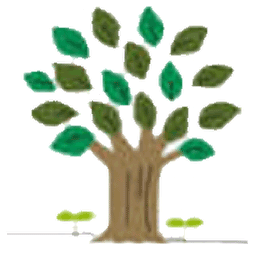 ２） 罪の種類

        ① 自犯罪 (葉)
        ② 連帯罪 (枝)
        ③ 血統罪 (幹)
　　　  ④ 原罪 (根)
（6） 堕落性
天使が神に反逆して、エバと血縁関係を結んだ時、 
偶発的に生じたすべての性稟で、エバとアダムに
継承されたものであり、堕落性を誘発する根本的な性稟
神
神
サ
エ
ア
天
５．自由と堕落
（１）自由の原理的意義
１） 原理を離れた自由はない
原理
自由
心
意志
行動
２） 責任のない自由はない
     人間は自由意志によって責任分担を完遂することで完成 
     したがって責任のない自由はない
     責任のない自由は自由ではなく、放縦である
３） 実績のない自由はない
     自由意志によって行動した結果が完成し、喜びの実績を得る
（２） 自由によって堕落したのではない
堕落することで真の自由を失ってしまった
自由ではない
非原理的愛
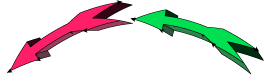 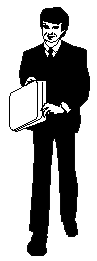 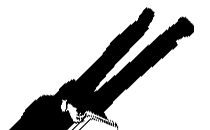 死 線
神
生
死
自由
人
サ
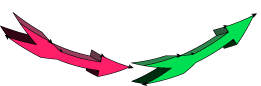 真の愛
（３） 自由を下さった理由
自由 ： 自らの創造原理的な責任を負い、 
     神を喜ばせて差し上げる実績を追求、 
     自由意志による自由行動 ⇒ 善の結果 
     ⇒ 神を喜ばせて差し上げる
（４） 欲望
欲望 ： 神から付与された創造本性 
創造目的 ： 喜び ⇒ 喜びは欲望を満たす時感じられるもの 
万一、人間に欲望がなかったら ：
喜びもありえず、 
神の愛を受けようとする欲望も、 
生きようとする欲望も、 
善を行おうとする欲望も、 
発展しようとする欲望もない 
神の創造目的も復帰摂理も成し遂げることができず、 
人間社会の維持とその発展もありえない
６．人間堕落行為を干渉し給わなかった理由
（１） 原理の絶対性と完全無欠性のために
完全主体


完全対象
神
直接主管圏
（真の愛）
完万
完人
完成
間接主管圏
（原理結果主管圏）
長成
蘇生
万
人
自律性
主管性
原理
＋　人間責任分担
創造性 （第２創造主）
 　の子女資格
万物主管資格
み言
95％
責任
5％
人格創造
100％
神
人
＝
＋
神
万一、干渉すれば原理の絶対性と完全無欠性を認めない結果
 ⇒ したがって干渉することができない
（２） 神のみが創造主であらせられるために
神
サ
第２創造主認定
創造　 主管
干渉
被造世界
堕落
罪
地獄
神は創造したものだけ主管 ⇒ 主管、干渉し、創造性を付与
堕落、罪、地獄はサタンが創造
万一、これを干渉すれば 
サタンも悪を創造した第２創造主として認定した結果になる。
したがって神のみ創造主であらせられるために干渉することができない
（３） 人間を万物の主管位に立たせるために
神
直接主管圏
（真の愛）
完万
完人
完成
間接主管圏
長成
自律性
主管性
原理
＋人間責任分担
蘇生
不完遂
万
人
間接主管圏の人間を直接主管すれば
  ⇒ 人間は責任分担を完遂できない
  ⇒ 人間は創造性を持つことができない
  ⇒ 神の子女になることができない
  ⇒ 人間は万物を主管する資格を持つことができない
したがって人間を万物の主管主に立てる為に干渉されなかったのである
「参考１」　 神の心情の苦痛
サタンは愛の姦夫である (愛の怨讐である)
（１） サタンは四大心情圏を蹂躪した怨讐中の怨讐である
　　      四大心情圏の蹂躙 (娘・姉妹、夫人、母、祖母)
 （２） 愛の怨讐を愛さなければならない神の心情
 （３） 愛の怨讐の息子を自分の息子以上に愛さなければ 
       ならない神の心情 ：
          神の心情の中に怨讐という観念があっては 絶対的創造主、
          神になることができない
   語ることができない神の心情を知らなければならない
   そして神を解放してさしあげなければならない
「参考２」 　なぜ怨讐を愛さなければならないのか?

（１） 創造の動機が心情であるために
     ① サタンが神に 「怨讐を愛さなければならない」 と
          讒訴した理由がここにある 
     ② 人間は成長期間に天使の助けを受けて完成
           ⇒ このような者が神の子女？
（２） 神は心情の父母であるためである
怨讐を打てば、瞬間的に怒りは収まるかもしれないが、その怨讐の父母が
受ける心情の苦痛、 相対が受ける心情の苦痛、子女が受ける心情の苦痛、
兄弟、親戚が受ける心情の苦痛がもっと大きいことをご存知である神は、
怨讐を打つことができない
（３） 怨讐を打てば怨讐を認定することになるためである
神は創造理想には怨讐という概念がない
したがって怨讐サタン(悪魔)を打つことができないのである
もしサタンを打てば、怨讐を認定するということになるためである
それで神はサタンを自然屈伏させる摂理をしてこられたのである
「参考３」　サタンとなった動機
（１） 神と同じ愛で愛せなかった時（疎外感、減少感、寂しさ）
（２） 自分の存在位置を離れた時（不平、不満）
（３） 逆主管しようとした時（秩序を無視して自分の考え通りにする時）
　　　絶対信仰・絶対愛・絶対服従で生活する
「参考４」　我々がすること
（１） 神が信じる者になろう
（２） 神の心情を知り、慰労して差し上げよう
（３） 神を解放して差し上げる者になろう
人類歴史の終末論
序論
我々は、人類歴史がいかにして始まり、また、これがどこへ向かって流れているかということを、これまで知らずに生きてきた。したがって人類歴史の終末に関する問題を知らずにいるのである。多くのキリスト教信者たちは、ただ聖書に記録されていることを文字通りに信じている。
　　ペテロII 3/12 天と地、火の審判　テサロニケI 4/16-17 空中に引き上がる　マタイ24/29日月星
　　マタイ27/52死んだ者達が墓から生き返る（復活）
　しかし、事実、聖書の文字通りになるのであろうか、それとも聖書の多くの重要な部分がそうであるように、このみ言も何かの比喩として言われているのであろうか。この問題を解明するということは、キリスト教信者たちにとって、最も重要な問題の中の一つを解明することといわなければならない。
１．終末の意義
（人類歴史の始まりと目的）
ペテロⅡ3/12  : 天と地 ×、火の審判
テサロニケⅠ4/16-17 : 空中に引きあがる
マタイ24/29：　太陽、月、星　　マタイ27/52：墓から復活
（１） 本然の歴史 – 善の歴史
（２） 堕落の歴史  – 罪の歴史
（３） 救援摂理歴史 – 復帰摂理
極東文化圏
ヒンズー教文化圏
イスラム教文化圏
キリスト教文化圏
１） 文化圏発展史
　　　21～26文化圏 → 　　　　　　　　　    → キリスト教 →

２） 宗教、科学の動向 


３） 闘争歴史の帰趨
神
心-宗教
体-科学
人
統一
カイン  – 人生観 – 人本(ヘレニズム)   –　唯物　–　共産
善悪闘争
統一
アベル – 人生観 – 神本(ヘブライズム) –　唯心　–　民主
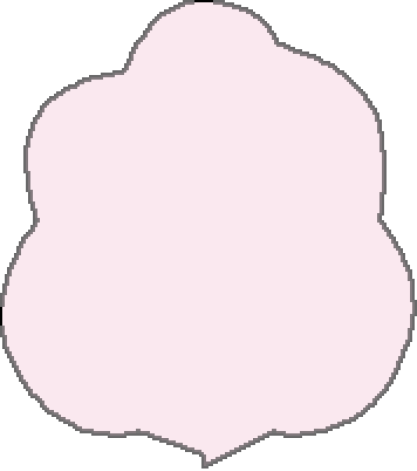 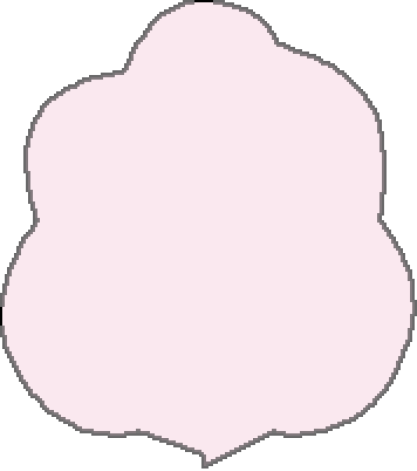 ４） 聖書 : 生命の木復帰 （創2/9 → 黙22/14）
いのちの木にあずかる特権を与えられ、
また門をとおって都にはいるために、
自分の着物を洗う者たちは、さいわいである。
園の中央に命の木と、善悪を
知る木とをはえさせられた。
創2/9
黙22/14
α 　ヨハネ黙示録 22章 13節　ω
生命の木
生命の木
再臨主
（真の父）
完成したアダム
（真の父）
エデンの園
創造本然世界
２．終末
転換期
（終末）
神
サ
信
不信
ア
エ
ア
エ
創2/17
子女
子女
原罪X
贖罪X
祈祷X
信仰X
救世主X終末X
原罪
悔改
祈祷
信仰
救世主
終末
善
悪
天上
地上
天上
地上
天国
地獄
終末の意味
　サタンを中心とする罪悪世界（サタンを中心とする悪の主権）が終わりを告げ
　神を中心とする善の世界（神を中心とする善の主権）が始まる交差点
終末は何度かあった
① ノア : 創6/13
　
② イエス : ヨハネ福音5/22 、マラキ書4/1
③ 再臨 : マタイ福音24/29 、ルカ福音17/26
: 彼らは地を暴虐で満たしたから、
  わたしは彼らを地とともに滅ぼそう。
: ノアのときにあったように、
  人の子の時にも…
創造
完成
蘇生
神
ノア
サ
長成
イエス
再
３．終末の兆候に関する聖句
（1） 地が滅ぶ（ペテロⅡ3/12～13）
① ノア : 創6/13  わたしは彼らを地とともに滅ぼそう ×
② イエス : ペテロⅡ3/12  天は燃えくずれ、
                                               天体は焼けうせてしまう ×
③ 再臨 : ペテロⅡ3/13  新しい天と地を待ち望む ×
④ 地は永遠 ： 
         伝道の書1/4  世は去り、世はきたる。
　　　　　　　　　　　　　　　　　　 しかし地は永遠に変わらない。
         イザヤ66/22  新しい天と新しい地が
　　　　　　　　　　　　　　　　　　私の前に長くとどまるように
文字？:
１） 地
比喩・象徴 : ？
マタイ福音6/9　天にいますわれらの父よ 　　　
ヨハネ福音3/13　天から下ってきた者、即ち人の子
：
（善主権象徴）
天
善
高い
貴い
真
２） 意味
：
地
悪
低い
偽
卑しい
（サタン悪主権象徴）
地が滅ぶ ＝ サタン悪主権が滅ぶ
（２） 空中に引き上げられ  (テサロニケⅠ4/17)
彼らと共に雲に包まれて引き上げられ、空中で主に会い
文字？
比喩・象徴 ： ？
１） 空中に引き上げられ
：
（善主権象徴）
貴い
善
高い
天
真
２） 意味
：
偽
悪
低い
卑しい
（サタン悪主権象徴）
地
空中に引き上げられ = 生活理念が変わる
（3） 火の審判 （ペテロⅡ 3/12）
① イエス ： マラキ書4/1 彼らを 焼き 尽して、根も 枝も残さない ×
② 再臨主 ： ペテロⅡ3/12 天体は焼けうせてしまう ×
文字？:

比喩・象徴 : ？
１） 火
２） 意味
ヤコブ3/6 : 舌は火である
＝
舌
み言
ヨハネ福音5/24  わたしの言葉を聞いて、わたしをつかわされたかたを
　　　　　　　　　　　　　　信じる 者は、永遠の 命を 受け
ヨハネ福音12/48  わたしの語ったその言葉が、終りの日にその人をさばく 
イザヤ11/4  その口のむちをもって国を撃ち、
　　　　　　　　　　  そのくちびるの息をもって悪しき者を殺す　　　 
ルカ福音12/49  わたしは、火を地上に投じるためにきたのだ
火
真理
＝
火の審判 ＝ 真理の審判
日は 暗くなり、月はその 光を 放つことをやめ、
星は 空から 落ち、天体は揺り 動かされるであろう。
（4） 日、月、星
マタイ福音 24/29
文字？
比喩・象徴： ？
１） 日、月、星
創37/9-10  わたしはまた夢を見ました。 日と月と十一の星とがわたしを拝みました。
２） 意味
日
月
星
兄弟
父
母
律法
（ろうそく）
モーセ
ユダヤ教
つまずき落ちる
福音
（電灯）
イエス
聖霊
キリスト教
つまずき落ちる
成約み言
（太陽）
再臨主
再・聖霊
光を失う　＝　使命が終わることを予示
星が落ちる　＝　責任を果たせずつまずき落ちることを予示
４．現世が終末である
マタイ24/32 : イチジクの葉
（１） 三大祝福復帰現象から見て
１） 第１祝福復帰現象（個性完成）
２） 第２祝福復帰現象（家庭完成）
カイン – 人生観　–　人本(ヘレニズム) –　唯物　–　共産
統一
アダム
アベル – 人生観　–　神本(ヘブライズム) –　唯心　–　民主
３） 第３祝福復帰現象 （主管性復帰）
内的　–　宗教、哲学、倫理　–　心霊復帰　–　自然保護
外的　–　科学、技術発達　–　経済発展　–　安楽環境
結論　：　三大祝福復帰現象から見た現世は終末
（２） 社会現象から見て
１） 蒔いたとおり、刈り入れる
エデンの園のアダムとエバの堕落　⇒　不倫
天
エ
ア
（おじさん）
（娘）
母
子
２） 近親相関関係　⇒　近親相姦関係
社会現象から見て現世は終末
５．終末と私たちの姿勢
天国
（楽園）：漁夫・税吏
　　　　　娼婦・強盗
神
サ
終末
「混沌」
中心：新しいみ言葉
サ
神
地獄：書記官・律法学者・教法者
（１） 終末期：古い時代の清算 ⇒ 新しい時代の摂理出発
（２） 混沌
内的：不安・恐怖・混沌
外的：軋轢・闘争
（相衝的）
（３） 私たちの姿勢
① 謙遜な心で祈祷を通して神霊的なものを感得するよう 
② 因習的な観念に執着せず神霊に呼応させて
③ 新しい時代の摂理に新しい真理を探さなければならない
メシヤの降臨と 
その再臨の目的
序論
メシヤという言葉は、ヘブライ語で油を注がれた人を意味するが、 特に王を意味する言葉である。 イスラエル選民は彼らの預言者たちの預言によって、将来イスラエルを救う救世主を、王として降臨させるという神のみ言を信じていた。これがすなわち、イスラエルのメシヤ思想である。このようなメシヤとして来られた方が、まさしくイエス・キリストであるが、このキリストという言葉はメシヤと同じ意味のギリシャ語であって、普通救世主という訳語が当てられている。
１．十字架による救いの摂理
キリスト ⇒ 救世主 ⇒ イエス 　- 33才　　  復活昇天
基督教 ⇒ 十字架の 教会 ⇒ 十字架信仰（報血救援）
†
（１） イエスの降臨目的
救援＝復帰
創造目的
堕落世界
ｻﾀﾝ一体
ｻﾀﾝ殿
堕落人間
１．生育
悪性
（原罪）
創2/17
信
不信
神
サ
一体（ヨ14/20）
神殿（コⅠ3/16）
完全（マ5/48）
神性
（心情）
サタンはこの世の神
 　　堕落人間はサタンの子
      嘆息（子女を失う）創6/6
      嘆息（父母を失う）ﾛﾏ8/23
      嘆息（主人を失う）ﾛﾏ8/19
復帰摂理
目的完成
ア
エ
ア
エ
２．繁殖
神
子女
子女
人
３．万物
万
（イエス）
原罪 X
贖罪 X
祈祷 X
信仰 X
救世主 X
原罪
悔改
祈祷
信仰
救世主
善
悪
天上
地上
天上
地上
地獄
天国
（２） 十字架の贖罪により救いの摂理は完成されただろうか?
① 結論 ： 完成されなかった
② 救援摂理の目的は成されなかった
原罪清算 × （ﾛﾏ 7/23 、ﾖﾊﾈⅠ1/8-10）
  人間創造本性復帰 ×
  蕩減のための祈祷、信仰必要 （ﾃｻﾛﾆｹⅠ5/17）
  後孫の信仰生活、救援必要 （黙 22/14）
③ なぜ成されなかったのか?
     ⇒ イエスが十字架で亡くなられたからである
（３）イエスの十字架の死は必然的結果か?
① 神の摂理から見て
ユダヤ教
（祭司長、律法学者、書記官）
民族
ザカリヤ家庭
（洗・ヨ）
ヨセフ家庭
（マリヤ、イエス）
② イエスの言行（ヨ6/29 、ヨ10/38）、奇跡権能 ⇒ ﾏﾀｲ 12/24 ベルゼブル
③ 憤怒の心情
④ 使徒証言
ﾏﾀｲ 23/37 めんどり、ルカ19/41－44、ヨ 5/39-40 聖書、 
ヨ 5/43－46 父の名、ﾏﾀｲ 26/24人の子を裏切るその人は災いである
マタイ26/36－39ゲッセマネの祈祷
ステパノ 	：
パウロ  	：
使 7/52-53 今やあなたがたは、その正しいかたを裏切る者、また殺すものとなった。
あなたがたはみ使いたちによって伝えられた律法を受けたのに、それを守ることをしなかった
ｺﾘﾝﾄⅠ2/8 この知恵を知っていたものは、一人もいなかった。もし知っていたなら、栄光の主を十字架につけはしなかったであろう
イエスの十字架の死 ＝ 無知、不信の結果
イエスの十字架の死は必然的結果 X 「救いの限界」ある
（４） 十字架の救いの限界と再臨の目的
イエスを信じていたら
不信
サ
神
サ
神
ﾖ 14/20
一体
ロマ8/6
肉の考え－死亡
霊なる考え－
生命と平安
人
ｲｴｽ
人
ｲｴｽ
霊
霊
肉
肉
霊
霊
肉
肉
(ｲｻﾞﾔ9/6
(ﾛﾏ7/23 、ﾖﾊﾈⅠ1/8-10 、ﾃｻﾛⅠ5/17)
肉身はサタンの侵入受ける ⇒ 肉的救援失敗
霊的勝利基台造成　 　       ⇒ 霊的救援完成
霊肉救援完成
のために再臨
（５） 十字架の両面預言
信、侍る
不信
苦難
の主
栄光の
主
ｲｴｽ
人間責任分担
万王の王
（ｲｻﾞﾔ9章、11章、60章）
十字架
（ｲｻﾞﾔ53章）
創2/17
不信
信
生命
死亡
アダム
不信
信
カナン
荒野死
モーセ
（６） 十字架の死が必然的なもののように記録されている聖句解明
① ヨハネ 3/14 : 
　　 モーセが荒野でへびを上げたように人の子も
     上げられるであろう
イエス
ﾍﾋﾞ
救援
救援
モーセ
民族
イエス
火のﾍﾋﾞ
民族
不信
不信
② ヨハネ 19/30 :  「すべてが終った」
イエスが弟子に質問 : 「私を誰と信ずるか?」
シモン（ペテロ） : 「神の子」
ペテロ ： カヤパ法廷でイエスを不信
 （ルカ23/43） : 
     左側の強盗不信
     右側の強盗 「メシヤ」とあかす ⇒ 楽園
「すべてが終った」 という意味 
  ① メシヤの証しを受ける
  ② 霊的救援の成就
神のみ旨をすべて成したという意味ではない
③ マタイ 16/23 : ペテロに 「サタンよ退け」
ﾙｶ9/30 : 将来イエスがエルサレムで遂げようとする最後のことを話していたのである。ペテロとその仲間の者たちは熟睡していたが、目を覚ますと、イエスの栄光の姿と、ともに立っている二人の人とを見た。この二人がｲｴｽを離れ去ろうとしたとき、ペテロは自分が何を言っているのかわからないで、イエスに言った。「先生、私たちがここにいるのはすばらしいことです。それで小屋を３つ建てましょう。一つはあなたのために、一つはモーセのために、一つはエリヤのために」
肉的救い×、実体（十字架）、霊的救いの道決定
サタンはペテロに入り、霊的救いの道まで遮ろうとする
ユダにサタンが入り、イエスを売ってしまう
結論 ： イエスは十字架のために来られたのではない
　　　　  ユダヤ民族と弟子たちの不信によって
　　　　  十字架の道を行かれた
２．エリヤの再臨と洗礼ヨハネ
（１） ユダヤ民族の心的 動向
ｴﾘﾔ
ﾒｼﾔ
ﾏﾗｷ4/5
私は預言者エリヤを 
あなたがたにつかわす
ヨ1/21 ｴﾘﾔではない
洗・ヨ
ｲｴｽ
ﾏﾀｲ11/14、 ﾏﾀｲ 17/13 
来るべきｴﾘﾔはこの人である
① 祭司長家門
② 出生時奇跡
③ 修道生活
④ 洗・ヨ＝メシヤ?
     （ヨ 1/20、ﾙｶ3/15）
① 貧しい大工の家庭
② 無学な青年
③ 安息日を破った(ﾏﾀｲ 12:1-8)
④ 取税人と遊女と罪人の仲間
⑤ 自分を神と同等の立場に
⑥ 自分を誰よりも愛さなければならない
信     不信
民族
（ユダヤ民族の行く道）
（２） 洗礼ヨハネがエリヤになった理由
ﾖﾊﾈ1/23  : 主の道をまっすぐに
ﾖﾊﾈ1/33 : ヨルダン川での証明
① 証人の使命
生きている限り、きよく正しく、みまえに恐れなく
 仕えさせてくださるのである。（ﾙｶ1/75 ）
② 侍る使命
洗礼ヨハネの不信　→　民族全体不信　→　イエスの十字架
（３） 洗礼ヨハネの不信理由
① 神のみ旨、摂理に対する無知 （ﾏﾀｲ11/17）
② 自己中心な考えで判断
③ 間違ったメシヤ観
④ イエスの言行を不信
⑤ 自分の社会的威信、体面
⑥ 旧約聖書の文字そのままを信ずる
（4） 洗礼ヨハネに対する　イエスの責望（マタイ11/11）
聖書観を新しく
（５） 洗礼ヨハネがエリヤになった理由
＝
洗礼
ヨハネ
エリヤの
再臨者
（エリヤの使命者）
彼はエリヤの霊と力とをもって、
みまえに先立って行き、
父の心を子に向けさせ、
逆らう者に義人の思いを持たせて、
整えられた民を主に備えるために生まれた人物
ルカ1/17
（６） 聖書に対するわたしたちの態度
天的な
秘密
イエスに対する洗礼ヨハネの無知と不信は
ユダヤ人たちの不信を招き、
ユダヤ人たちの不信はイエスを十字架に
つけるようになった
洗礼ヨハネを無条件に偉大な予言者と
断定する立場からのみ聖書をみていたため
誰も知らず
① 因習的な信仰観念と旧態を脱ぎ捨てなければならない
② 神霊面、 真理面で常に正しい信仰を持つために努力しなければならない
復活論
序論
聖書の預言を文字通りそのまま受け入れるとすれば、イエスが再臨されるときには、すでに土の中に葬られて、元素化してしまったすべての信徒たちの肉身が、再び元どおりの姿によみがえって、出てくるものと見なければならない (ﾃｻﾛﾆｹⅠ 4/16 、ﾏﾀｲ 27/52)。
　果たして、その通り信じなければならないのであろうか? この問題を解くために、まず復活の真の意味をしらべてみよう。
１．復活の意義
生：肉身の機能が活動
死：肉身の機能が停止、死体
（１） 一般的な生死
（２） 生と死の聖書的概念
生
神と心情一体
 (神の愛は生命の根源
         神の真の愛の中に住んでいる状態)
堕落
ヨ11/25 私を信ずる者—死んでも生きる
     生きて信ずる者 -- 永遠に死なない
ヨ5/24 私の言葉を聞いて私をつかわされた方を信ずる者　　　　　　　　　－－－永世を得る
復活 
（過程的現象）
死
神と心情的関係が切れた状態
 (神の愛の圏内を離れ、真の愛がない、
　　　　　　　 サタンの主管圏内にいる状態)
死
死
黙3/1 生きているというのは名だけ-死んだ者
愛さない者---死のうちにとどまる
ﾛﾏ 6/23 ﾖﾊﾈⅠ3/14 罪の報酬 ----- 死亡
ﾛﾏ 8/6  肉身の考え ----- 死亡
           霊の考え -------- 生命と平安
ﾙｶ 9/60
（活動人）
（死体）
地上人復活
霊人復活
（３） 復活の意義
	復活は人間が堕落によって
	サタンの主管圏に落ちた状態から復帰摂理によって
	神の直接主管圏内に復帰されていく過程的現象である。
	したがって罪を悔改めてきのうの自分より、きょうの自分が
	少しでも善に変わるとすれば我々はそれだけ復活したことになる

（４） 復活は人間にいかなる変化をもたらすのか
  　　	外的ー変化なし
  　　	内的ー心霊変化(サタンの家から神の家に)
     	例)　イエスの弟子たち
　　　　　     弟子になる前と後の外形の変化はなかった
（５） 堕落による死
復活が必要なのは堕落によって死がもたらされた為である
人間祖先の堕落からもたらされた死は、どのような死であるか?
 １） 創2/17 ：「善悪の果 取って食べた日にはきっと死ぬであろう」
      このみ言は肉身の死ではなかった。
      アダムとエバは善悪の果を取って食べた後にも 9百年以上活動しながら
　　　子女を生み生きた。したがって 堕落によってもたらされた死は
　　　肉身の死ではなく、神の愛と断絶した霊的な死の状態をいう。
      堕落によって人間は死ぬようになったのではない。
 ２） 創造原理から物質になった生命体は、一つも永遠性を持ったものはない。
　    無形世界を創造されたことから見て、肉身として永生したならば、無形
      世界をはじめから創造する必要はない。
      創造原理によれば、元来人間は年をとれば、その肉身が土に返るよう
      創造された。 (伝12/7)
堕落による死：神の善の主管圏からサタンの悪主管圏に
落ちていることを意味
２．復活摂理
再創造摂理
復活摂理
復帰摂理
創造原理にしたがって
＝
＝
（１） 復活摂理の原則
① み言を信じて実践
　  復活摂理の完成=神の責任(み言) ＋ 人間責任（信仰と実践）
② 肉身を土台として — 霊人体の成長完成
③ 時代的な恵沢によって
④ 秩序的３段階を経て完成
（２） 地上人の復活摂理
完・人
新しい真理
天国
生霊体
完成期
侍義
再
福音
楽園
長成期
生命体
信義
２０００
ｲｴｽ
霊形体
級霊界
蘇生期
霊形体
律法
行義
２０００
アブ
ア
肉身
旧約
新約
成約
２０００
堕人
蘇生
復活摂理
長成
復活摂理
完成
復活摂理
復活基台
摂理時代
１） 終末に起こる霊的現象
      終末には、神の霊を全ての人に注ぐと約束された (使2/17)理由 ：
           終末とは、人間始祖が堕落する直前、 神と一問一答したその時を
            世界的に復帰する時代であるので
　① あなたは主である
　② あなたが一番である
	各自の心霊基準によって通じる霊界は各々異なる
 　a) 神との縦的関係だけ、横的関係がわからない
　  　 したがって、あなたが一番であるという啓示を受ける
 　b) 各自の使命分野において、一番という意味であって、
    　 全体をしていう言葉でない
万物の主管主
再臨主のための時代的な代身使命者たち
③ 霊通人たちの相衝的な混乱と試験が近ずく
２） 最初の復活（１４４,０００の群れ）
「最初の復活」というのは、神の復帰摂理が始まって以後、再臨役事よって
一番最初に人間が原罪を脱いで、創造本然の自我を復帰して
創造目的を成すようになる復活をいうのである。
１２X１２ = １４４,０００
●
●
●
●
●
●
●
●
●
●
●
●
（３） 霊人に対する復活摂理
１） 理由 ：
① 霊人体は肉身を土台として成長完成する
② 肉身の土台なしに復活はない
２） 方法
 地上人の霊的活動　相対基準
３） 神を信じて他界した 霊人たちの復活
●
●
生霊体級
(天国)
（楽園）
生命体級
ﾏ17/3
（エリヤ）
霊形体級
完成
再臨復活
長成
再臨復活
再
ｲｴｽ
マ17/11
（洗・ヨ）
ﾍﾌﾞﾙ11/39
ﾏﾀｲ16/19 、 18/18
４） 楽園以外の霊人たちの再臨復活
協助
再臨復活
B
霊界
他界
B
A
B
（善霊人） （他宗教人）
肉身
（善人）   （他宗教人）
死
啓示、神霊感銘
夢
火、預言
地上
協助現象
５） 悪霊人の再臨復活
悪霊人達の役事が、神の罰として地上人の罪を清算しようとされたことに対する
 蕩減条件として立てられる時
 その悪霊人達は、再臨復活の恵沢をうけるようになるのである
① 直接方法　　　　　　       ② 間接方法
悪霊人
罰（審判）
再臨
罰
（審判）
地上人
地上人
悪人
犯罪を犯した者
（４） 再臨復活から見た輪廻説
地上で自分の使命を果せずに他界した霊人たちは、
各々自分たちが 地上で受け持っていたのと同じ使命を受け持つ
同型の地上人に再臨してそのみ旨が成されるように協助するのである。
この時、その協助を受ける地上人は、自分自身の使命も
成していくと同時に、自分を協助する霊人の使命までも
代わりに成してあげることになるので、使命を中心として見れば
その 地上人の肉身は彼を協助する霊人の肉身にもなるのである。
霊人
B
A
C
エリヤ
再臨主
洗・ヨ
地上人
３．再臨復活による宗教統一
各宗教の霊人
宗教統一
儒教
仏教
善霊
基督教
再臨主
基督教
善人
儒教
仏教
地上の信徒
予定論
序論
人生の興亡盛衰と幸・不幸
堕落人間の救援のあり方
国家の興亡盛衰
予定説の論争
１．御旨に対する予定
創造目的
復帰摂理目的
神
御旨
唯一・永遠・
不変・絶対者
唯一・永遠・
不変・絶対
御旨に対する予定 ： 絶対的
２．御旨成就に対する予定
御旨
絶対的
創造目的
（復帰摂理）
御旨 成就
100％
神様の責任分担
95％
人間の責任分担
5％
＋
＝
マタイ 7/7　求めよそうすれば与えられるであろう 
ヤコブ5 /14　病んでいる者は祈ってもらうがよい 
創 2/17　善悪を知る木の木の実は食べてはいけない
創 6/6　人間を創ったことを嘆息なさった
御旨成就に対する予定 ： 相対的
３．人間に対する予定
神様の救援摂理
全体
「一つ」
① 選民
② 善の功績が多い先祖の後孫
③ 先天的 天稟
④ 後天的 条件
⑤天が必要とする時機と場所
中心人物と
なり得る条件
完遂 　⇒ 予定人物使命完遂 ⇒ 御旨成就 ○
「未完遂」 ⇒ 予定人物使命失敗 ⇒ 御旨成就 X
  例） 使・行 1/15～26　イスカリオテのユダ  ⇒ マッテヤ
人間責任
人間に対する予定　：　相対的
４．予定説の根拠となる聖句の解明
１） ロマ書 8/29～30　人間責任分担に対する御言を省略
神様は予め
知っている者を
予め定められ
義とし
栄光に
浴する
＋
＝
＝
＝
神様の
責任分担
人間の
責任分担
御旨成就
神様がくださった栄華は人間が責任分担を果たしたときに得られるように予定。　　
 しかし聖句には責任分担に対するみ言が省略されているため、絶対的に予定されているようにみえる
２） ロマ書 9/15～16  あわれもうとする者をあわれみ…
　　     神様の権能と恩寵を強調させるために下さった御言
３） ロマ書9/21  陶器を造るものは、同じ土くれから…
   堕落人間はあたかも屑のように捨てられた存在となったので、
   たとえ神様がこのような人間をいかに取り扱おうと も、決して
   不平を言ってはならないという御意を教示
４） ロマ書 9/11  胎中からヤコブを愛し、エサウを憎み・・・
         復帰摂理路程のプログラムを合わせるため
〔腹中〕　　　　〔地上〕
カイン
エサウ
憎む　           責任 ⇒ 神様の愛を受ける
地  上
ア
イサク
アベル
ヤコブ
愛する　         責任 X ⇒ 神様の愛を受けられない
キリスト論
序論
救援を望んでいた堕落人間たちには、解決しなければならない問題がたくさんある。その中でも重要なことは、神様を中心としたイエスと聖霊との関係、イエスと聖霊と堕落人間との関係、重生と三位一体など、キリスト論に関する諸問題である。 
  ところが今日に至るまで、だれもこの問題に関する明確な解答を得ることができなかったのである。そうして、このような問題に対する未解決のために、キリスト教の教理と信仰生活に、少なからず混乱を起こしてきた。
イエスは神様御自身か?
重生とは?
三位一体とは?
１．創造目的を完成した人間の価値
（１） 神と完成した人間との二性性相的な関係
神
心
完全
第1の心
一体
完成人間
体
完全
第2の心
神の心情体恤
神殿 (コリントⅠ 3:16) 、神性
完成人間 : 神的な価値 
                    永遠な価値
（２）人間 創造の目的から見て
神
C
A
B
喜び
喜び
喜び
人間
唯一なる個性体
C
A
B
完成人間 :　唯一無二の価値
無形世界
霊人体
天宙
肉 身
有形世界
（３） 人間と被造世界との関係
性相
神
形状
完成人間 :　 天宙的な価値
２．創造目的を完成した人間とイエス
（１）
完成した男性の価値
イエスと同じ価値
神
神
心
体
心
体
ｲｴｽ
人
① 神的な価値
② 永遠の価値
③ 唯一無ニの価値
④ 天宙的な価値
① 神的な価値
② 永遠の価値
③ 唯一無ニの価値
④ 天宙的な価値
＝
イエス ＝　人間（創造目的を完成した人間）
（２） 生命の木、復帰から見た完成したアダムとイエス
創造理想 
完成した男性
完成ｱﾀﾞﾑ
エデン（創2/9）
生命の木
後のアダム
創造理想 
完成した男性
黙 22:14
イエス
イエス  ＝　人間（創造目的を完成した人間）
（３） イエスは神ご自身か
１） ヨハネ 14/9-10  私を見た者は、父を見たのである
神
心
第1の神
第1の心
神
イエス
第2の神
体
＝
＝
第2の心
心自体ではない
① ロマ 8/34 神の右に座し
② マタイ 27/46 エリ、エリ、レマ、サバクタニ
③ ヨハネ 17/1 父よ、時がきました
④ サタンから試練を受ける。十字架の死
イエス  =  神ご自身ではない
２） ヨハネ1:10
世は彼によってできたのであるが…
神
（み言）
み言
ﾖﾊﾈ1/14
み言の実体
ﾖﾊﾈ1/3
イエス
創造目的完成者
総合実体相
創造主立場（創造性）
被造
世界
ﾖﾊﾈ1/10
被造
世界
完成した人間によって創造の価値が実現される
このようにみる時、イエスによって創造されたと言うことができる
イエス  =  神ご自身ではない
３） ヨハネ 8:58
アブラハムの生まれる前から、私はいるのである。
復帰摂理的には
血統的には
人間始祖
(全人類 重生)
イエス
アブラハム
イエス
アブラハム
後孫
イエス  =  神ご自身ではない
３．堕落人間とイエス
完成人間の 価値
被造世界主管
原罪X
     心情体恤
救世主
教会の頭
本神殿
ぶどうの木
最初の実
真の父母
イエス
イエス
神
重 生
体、肢体
分神殿
枝
後の実
真の子女
完成人間の価値X
被造世界主管X
原罪○
     心情体恤 X
罪人
堕落人間
復帰人間
神
４． 重生論と三位一体論
（１） 重生論
１） 重生の使命から見たイエスと聖霊
神
伝7/28 一千男子、一千女子
① 真の母、 後のエバ (女性神)
② 慰労、感動の役事
③ 罪を清める役事 
④ 地において役事
聖霊
イエス
霊的
真の父
霊的
真の母
聖徒
２） ロゴスの二性性相からみたイエスと聖霊
神
ロゴス
アダム
エバ
実体対象
イエス
聖霊
後エバ
後アダム
真の母
真の父
堕落人間たちを再び生んでくださるために
イエスは後のアダム、人類の真の父母としてこられた。
ここに、後のエバとして、人類の真の母がいなければならない。
この方が聖霊である
３） イエスと聖霊による霊的重生
救援
救援
堕落
神
神
サ
神
伝7/28
ア
エ
ア
エ
イ
聖
再父
再母
（後のエバ）
（後のアダム）
真の祖先
真の夫婦
真の父母

真の子女
偽りの祖先
偽りの夫婦
偽りの父母

偽りの子女
黙19/7
黙21/9
子女
子女
子女
子女
（聖徒）
（霊肉完成）
重生
重生
霊的子女
（養子）
霊肉子女
（実子）
伝 7/28  私は千人のうちに一人の男子を得たけれども、そのすべてのうちに、　　　　　  
             一人の女子をも得なかった。
黙 19/7  小羊の婚姻の時が来て、花嫁はその用意をしたからである。
黙 21/9  小羊の妻なる花嫁を見せよう。
神
「参考」
サ
ア
エ
子女
死
イ
聖霊
（霊肉）
（霊）
子女
霊的重生（養子）
生
再イ
再聖
（霊肉）
（霊肉）
真の子女
霊肉重生（子女）
（２） 三位一体論
神
聖霊
イエス
神の創造目的を成就するため、イエスと聖霊は、神を中心とした 四位基台を完成させなければならない
この時イエスと聖霊は神を中心として一体となるが、 これがまさに三位一体である
本然の三位一体　　堕落三位一体　　復帰された三位一体　復帰された三位一体
　　　　　　　　　　　　　　　　　　　　　　　　　　　　　　 　　（霊的）   　 　　　　　 　（霊肉）
神
サ
神
神
イ
ア
聖
エ
真父
ア
真母
エ
霊肉　　　　　霊肉
霊　　　　　霊
霊肉　　　　　霊肉
霊肉　　　　　霊肉
み旨から見た三位一体
神
ｴﾊﾞ
ｱﾀﾞﾑ
本然の三位一体 ⇒ 堕落
聖霊
ｲｴｽ
復帰された三位一体（霊的）
真の母
真の父
復帰された三位一体（霊肉）
緒論
序論
創造
復帰原理
堕落
人類歴史は神様の復帰摂理歴史である
復帰摂理は創造目的を再び成就するための再創造摂理であるので、原理によって摂理されなければならない。それゆえに、これを復帰原理というのである
  復帰原理とは、堕落人間を創造本然の人間に復帰していく神様の摂理をいう
  したがって堕落人間は復帰原理の内容を知らなければ、決して生命の道を探し出すことはできない  
それゆえ、復帰原理を詳細に知らなければならない
一、復帰摂理とメシヤ
１．復帰摂理
（１） 創造本然の人間と堕落人間の位置設定
神と一体
神の神性
神の神殿
神の子女(心情)
神の考えと行為
完・人
完・人
原理の道
（心情の道）
（踏み行く道）
完成
（復帰した型）      重生（原罪清算）＝ 祝福
メシヤ
長成
復帰の道
（蕩減の道）
（探していく道）
蘇生
無原理圏
堕・人
神
サ
と一体
の悪性
の家
サ
神に似た 
善の素質
善悪
（母体）
の子女
考えと行為
サタンの要素
悪の素質
サ
サ
サ
サ
堕落性、原罪
（２） 善悪の母体
サ
神
悪　善
堕落人間
善悪が人間の内から各々作用する程度は同じではない
 堕落人間において 悪の要素 は完結的決定的な要素であって
 いつでも簡単に発動して表出する
 しかし 善の要素 は未完成のものであって、いつでも意識的に 
 努力して教え育てることなしにはその結実は難しい
（３） 堕落人間の復帰
完・人
完・人
（復帰した型）       　　重生（原罪清算）＝祝福
完成
メシヤ
長成
サタン分立路程
蘇生
堕・人
① サタン分立路程を通して 
② 長成期 完成級まで復帰した型を備えた基台の上で
③ メシヤを迎え重生（原罪清算）して、堕落以前の立場を復帰
④ メシヤ（真の父母）に従ってさらに成長完成（心情完成）して、完成実体となる
〇 完全救援は真の父母によって成就する
    二人のメシヤ ⇒ 真の父母
　　① メシヤはどこから来るのか？ 長成期完成級
　　     その理由 : 長成期 完成級でアダムとエバが堕落
　　② 祝福を受けなければならない理由？
	　　原罪清算のため
　　③ 祝福は何故、長成期完成級で受けるのか？
完・人
完・人
完成
（復帰した型）      　　重生（原罪清算）＝祝福
メシヤ
長成
サタン分立路程
蘇生
堕・人
（４） 善悪闘争の立体的な歴史
サ
神
堕落人間
個人
家庭
国家
世界
個人
家庭
国家
世界
財物
土地
人
理念
（５） 歴史発展の要因
み旨完成
100％
神
＝
責任
95％
神
＋
完成    　　  み旨が歴史に現れる

失敗    　　  思惑が歴史に現れる
神
責任
5％
人
サ
２．蕩減復帰摂理
（１） 堕落人間は中間位置
神
サ
中間位置
邪心
本心
（堕・人）
悪条件
善条件
１） 蕩減の意味：本然の位置と状態を喪失したとき 
　　　　　　　　　　 復帰するために条件を立てることを蕩減という
① 蕩減復帰 ： 堕落した人間が条件を立てて帰ること
② 蕩減条件 ： 蕩減復帰のために立てる条件
③ 蕩減復帰摂理 ： 蕩減条件を立てて創造本然の人間へ復帰していく摂理
２） 蕩減条件の種類
① 同一なる価値
      （出21/23-25 ： 生命、目、歯、手、足）
② より小さい価値
      （信仰、 洗礼、聖餐式、千両の借金も一言で返す ）
③ より大きい価値
      （イサク献祭、 40年荒野生活）
３） 蕩減条件を立てる方法
① 反対経路
〇 アダム⇒ 神を背信  　　　神 ⇒ イエスを捨てる(マタイ27/46)
〇 イスラエル⇒イエスを憎み　 　に　    イスラエル⇒イエスを愛し　 　に
〇 アダム⇒み旨に背信⇒ 　  悲しみ　　 人類⇒み旨を愛する⇒ 　   慰労
〇 アダム⇒      背反 堕落 　　　　人類 ⇒ 　　圏から復帰する
　⇔イエスは 　　 圏から人類を探して　 　 圏へと導こうとすれば
      　から捨てられた立場でも、それでも      に侍り奉らなければならない
神
神
神
サ
神
サ
神
神
* 神を怨んではならない。  誰も怨んではならない
② 蕩減条件は誰が立てるのか？
     堕落人間 自身が立てなくてはならない
５０
２０
５０
（２） 堕落人間が立てなくてはならない蕩減条件は？
元来アダム、エバが立てるべきだった条件が何であったかを
知らなくてはならない。
何故か？ 　蕩減条件は反対経路で立てなくてはならないため
１） 元来アダム、エバが立てなくてはならなかった条件
神
[縦的]
信仰基台
天・万
人
人格完成
神のみ言 　　　　　⇒み言実体⇒
信
実
［横的］
実体基台
愛
仲
屈
通
人格完成者によって万物と天使主管 ⇒ 被造世界の秩序立てる
２） 堕落性を脱ぐための蕩減条件
神
サ
エ
ア
天
３．メシヤのための基台（歴史の願いはメシヤを迎えること）
堕落人間は創造本然の人間へと復帰しなくてはならない。 
そのためにはメシヤに会わなくてはならない。 
メシヤに会おうとすればメシヤのための基台を立てなくてはならない。 
メシヤのための基台がなくては堕落人間は来られたメシヤを殺す
（１） 信仰基台
〇 所有権決定
        立場ー所有権
        立場ー信仰
〇 神のものになる事
① 中心人物＝父
神
「御言」 、祭物、箱舟、幕屋、神殿、律法、
  福音、イエス、真の父母(原理、御言)
② 条件物＝象徴献祭
人
③ 期間＝成長期間（12、4、21、40）
（２） 実体基台
〇 主管権決定
    善が悪を主管
    悪が善に屈伏
〇 神側の物を作る事
① 中心人物＝次子
② 条件（実体献祭）
　　  堕落性を脱ぐための蕩減条件
ニ、復帰摂理路程
完・人
完成
再臨主
長成
イエス
蘇生
アブラハム
2000年
2000年
2000年
堕・人
三、復帰摂理歴史と私
心情
根本み意
摂理的使命
神
〇歴史の結実体
〇天国競技場に 
    立つ最終走者
〇新歴史の創造者
完成実体（人間復帰）
天国実現（環境復帰）
（天一国）
私
歴史要求
目的
ア
6000年
一体(侍り仕える)
蕩減復帰路程
（奇蹟復帰Χ）
メ
成功
先人
失敗
「参考１」
完・人
中心人物
条件物
期間
完成
信仰基台
（御言、信、実）
み言（創2/17）実体X
長成
蘇生
善側　　 が 悪側　　 主管
悪側　　 が 善側 　　に屈伏
 （長子）　　 （次子）
人
人
堕落性⇒実体基台
　　　　　  （堕・脱・蕩）

原罪  ⇒ メシヤ
人
人
堕・人
祝福 ⇒ 原罪清算
心情一体 ⇒ 侍って完成
（善悪の母体）
縦的８段階 復帰摂理
真の父母様　御夫妻　最終一体　完成　完結　完了
「参考２」
⑧天地人真の父母定着実体み言宣布
⑦神様の祖国と故郷は大韓民国
⑥万王の王　神様解放権戴冠式
➄天正宮　入宮　戴冠式
④天宙平和の王
③天宙天地真の父母様
　　　　　　平和統一祝福家庭王即位式
②天地父母様天一国開門祝福聖婚式
①神様王権即位式
神
（父）
父
真の父
母
母
成約時代 （父母様）
息子
息子
息子
（子）
庶子
庶子
庶子
庶子
新約時代 （息子）
養子
養子
旧約時代 （万物）
天使
僕
僕
（僕）
万物
万物（み言の代わり）
(主人なし)
堕落人間
僕の僕
僕の僕
天使
アダム
カイン
アベル
横的８段階 復帰摂理
「参考３」
とかれる 
結ばれる
天上
個人
家庭
氏族
民族
国家
世界
天宙
神
とかれれば 
結ばれれば
地上
アダム
真の父母
アダム家庭を
中心とする
「復帰摂理」
序論
神がメシヤを送られ、堕落人間を救援されようとする神の復帰摂理はアダムが堕落した直後から始まった。
  したがってメシヤのための基台を立てようとなさる摂理はアダム家庭から始まった
  堕落人間はアダム家庭を確実に知らなければならない。
なぜならば、アダム家庭には神の創造、 堕落、 復帰がすべて含まれているためである
一、メシヤのための基台
堕落人間は創造本然の人間として復帰されなければならないが、そのためにはメシヤを迎えなければならない。 
メシヤを迎えるためには、メシヤのための基台を立てなければならない。 メシヤのための基台がなければ、堕落人間は来られるメシヤを殺すことになる
信仰基台
　　　① 中心人物 ： アダム ⇒ アベル
  ② 条件物（象徴献祭） ： 羊
  ③ 期間 ： 成長期間
実体基台（実体献祭）
　　　① 中心人物 ： アベル
　② 条件 ： 堕落性を脱ぐための蕩減条件
神
堕・脱・蕩
カ
ア
愛
仲
屈
通
（天使）                 （アダム）
１．アダムが中心人物になれない理由
(１) 堕落した張本人
(２) 非原理的存在 （２人の主人に相対）
(３) 善悪の母体
(４) 責任転嫁
サ
神
アダム
善悪母体
２．分立役事 （善悪分立）
例）
① 出エジプトの時、 長子と初子を打つ（出12/29）
② 荒野路程で契約の箱は次子が（申31/25）
③ 腹中のエサウを憎み、ヤコブを愛する（創25/23）
④ エフライムとマナセを祝福する時（創48/14）
サ
神
中間
アダム
（羊）
（穀物）
神
分立
ア
カ
堕・脱・蕩
堕・脱・蕩
表示体
表示体
カ
ア
愛
仲
屈
通
アダム
天使長
アダム
エ
天使長
初愛
２番目
体
心
非原理相対
　　（欲望）
原理的相対
（心情）
堕落人間
祭物
堕落人類
メシヤ
３. カインの祭物を受けられず、アベルの祭物を受けられた理由
分立された次子
アダムの立場
アダムは直接、神に通じる
ことができる
アベル
（１）
∴ アベルの祭物は神が受けられる
分立された長子
天使長の立場
天使長は直接、神に通じる
ことができない
カイン
（２）
∴ カインの祭物は神が直接、受けることができない
（３） アベルの祭物を受けられた事は
 罪人も神の前に、み旨に合うように条件を立てれば　
 受けて下さるということを見せられた
（４） 堕落人間であっても神が取ることのできる条件を成立させれば
　　　神もそれを認められる

（５） サタン側にいる人間が神側に帰ろうとすれば
　　　必ず自分自身で、何らかの蕩減条件をたてなければならない
４．信仰基台
　（１） 中心人物 ： アダム ⇒ アベル
　（２） 条件物 ： 羊
　（３） 期間 ： 成長期間
５．実体基台
（１） 中心人物 ： アベル
（２） 条件 ： 堕落性を脱ぐための蕩減条件
神
堕・脱・蕩
ア
カ
愛
仲
屈
通
（天使）               （アダム）
６．結果
（１） 信仰基台 ： 成功
（２） 実体基台 ： 失敗 （カインがアベルを殺害）
（３） メシヤのための基台：立てられない （摂理延長）
      ① 人類歴史 ： 善悪分立歴史 ⇒ 堕落人間 - 善悪の母体
      ② 人類歴史 ： 善悪闘争史 ⇒ 善側と悪側の闘い （善を立てる時まで）　
           天は打たれ奪って来た、サタンは打ち奪われて来た
      ③ 悪が善を主管
      ④ 悪が最初に出発 ： カインがアベルを殺害
「参考」　アダム家庭の罪 ： 人類罪の根源
これが人類の罪の内容
  （十戒の中心）
以外の別の神に 
      仕えてはならない
② 姦淫 Χ
③ 殺人 Χ
④ 窃盗 Χ (貪欲 Χ )
⑤ 欺いてはならない (嘘)
① 父母 ： 不信罪（逆賊罪）
               （淫乱罪）
② 子女 ： 殺人罪
　                   虚偽罪
  　                （逆賊罪）
③ 天使長 ：    窃盗罪
                     不信罪
                     淫乱罪
神
二、教訓
１．原理的教訓
（１） み旨成就に対する神の予定と態度  :
       人間の責任分担は干渉されない
（２） み旨に対する神の予定は絶対的  :
       アベルに代わってセツを立てられ摂理をされる
み旨完成
100％
責任
95％
責任
5％
＋
神
神
＝
人
２．注意しなければならない教訓
（１） アベル ： 驕慢になるな、温柔謙遜でありなさい、
　　　　　　　　  自慢するな、犠牲になりなさい（血、汗、涙）





（２） カイン ： 殺したくても我慢しなさい
                   （不平不満、愛の減少感をもってはならない）
                   アベルを殺せば、その瞬間怒りはおさまるかも
　　　　　　　    しれないが天国へは行けない。(殺せば地獄行)
アベルの責任 ： カインを絶対に愛する
                       （神の愛を仲保、実践しなければならない）
                        カインを自然屈伏させること
カインの責任 ： アベルの前では絶対順従屈伏
                       （カインはアベルを通して福を受ける）
                       忍耐心で自己主管をすること
３．カイン・アベルの法則
神
神と絶対に一つにならなければならない（愛）
アベルは受けた愛 ＋ 自分の愛でカインを愛する
アベルはカインが天国行くための通路である
アベルは神だけが干渉することができる：祈祷すること
カ
アベル
天
ア
カインは心情がない、真の愛がない（殺そうとしたこと、憎んだこと）
ゆえに教えてあげなければならない。
心情を教えて、為に生きる生活（怨讐を愛する心）
４．天の道を行く姿勢
（１） アベル ： カインの心情を最大限、考えること
           　        （悪なる人を生かすために善なる人が犠牲の道を行く）
（２） カイン ： アベルを通して天国に行く
     　　　　      カインはサタンとの相対関係を切る（サタン分立）
                    誰の言葉を聞くのか？
                    神を信じて行こうとすれば、サタンを切らねばならない
アベル＝根
カイン ＝土
５．全てのものは瞬間で決まる
瞬間と人生関係
ノア家庭を
中心とした
「復帰摂理」
序論
カインがアベルを殺害したため、アダムの家庭を中心とする復帰摂理は成就されなかった。しかし、創造目的を完成させようとする神のみ旨は変更することができない。したがって絶対的なものとして予定し摂理なさるので、神はアベルが天に対して忠誠を尽くした、その心情の基台の上に、その身代わりとしてセツを立てられたのである（創4/25）。そうして、その子孫からノアの家庭を選んでアダムの家庭の身代わりとして立て、新たな復帰摂理をなさったのである。 
　創世記 6章 13節に、「わたしは、すべての人を絶やそうと決心した。彼らは地を暴虐で満たしたから、わたしは彼らを地とともに滅ぼそう」と言われたとおり、洪水審判をされたのを見ると、その時も終末であったことが明らかに分かる。
一、メシヤのための基台
堕落人間は創造本然の人間として復帰されなければならないが、そのためには
メシヤを迎えなければならない。 
メシヤを迎えるためには、メシヤのための基台を立てなければならない。 
メシヤのための基台がなければ、堕落人間は来られるメシヤを殺すことになる
信仰基台
　① 中心人物 ： ノア
　② 条件物（象徴献祭） ： 箱舟
　③ 期間 ： 120年、40日、21日、40日

実体基台（実体献祭）
　① 中心人物 ：ハム
　② 条件 ： 堕落性を脱ぐための蕩減条件
神
堕・脱・蕩
カ
ア
愛
仲
屈
通
（天使）                 （アダム）
セム
ハム
１．信仰基台
① 中心人物＝ノア（第一の信仰の祖、10代、義人、セツの後孫）
② 条件物＝箱舟（新天宙象徴）
③ 期間＝１２０年、４０日、２１日、４０日
（１） 箱舟の意味（新天宙象徴）
=
=
箱舟
新天宙
（２） ４０日洪水審判 （善悪分立）
ノア家庭
不信人類
神
サ
４０数の意味
40数はこれ以後、蕩減復帰摂理路程の時、信仰基台を復帰する
ためにサタン分立数として必要になる。
例） 審判40日、ノア / アブラハム400年、エジプト / ローマ400年、
  　 モーセ断食40日、カナン偵察40日、荒野40年、
   　サウル・ダビデ・ソロモン40年、エリヤ断食40日、復活期間40日
審判４０日期間 ： 天地創造後 混沌期間
箱舟を中心とした行事 ： 天地創造後の全歴史路程象徴
（３） 洪水審判後の行事
120年
7日
40日
150日
40日
7
7
7
箱舟
洪水審判
カラス
ハト
ハト
ハト
洪水宣言
箱舟 		新天宙象徴
４０日洪水	空虚、混沌(創1/2)
カラス	　　　　 サタン象徴
天使長－エバの愛をねらう
サタン－カイン、アベル献祭(創4/7)
サタン－審判後、ノア家庭をねらう
２．実体基台
（１） 中心人物 ： ハム
・ 次子の立場を復帰しなければならない
・ ノアと心情一体をなさなければならない (創 9/20-26)
サ
神
恥ずかしさを感じる
(体を隠す)
裸(創：2/25)
アダム
蕩減
ノア
裸(創：9/21)
反証
堕落
心情一体
恥ずかしさ一体
(創：9/23)
ハム
（２） 恥ずかしさが罪になった理由
１） 罪とは?
サタンと相対基準を造成してサタンが活動することの 
できる条件を成立させ天法に違反するようになること
堕落前 ： 裸の恥ずかしさ ×
堕落後 ： 裸を恥ずかしく思う

恥ずかしさを感じることがサタンに条件を与える
２） ハムが実体基台の中心人物になれない
３） 言語・人種が分かれる
３．結果
信仰基台は成功したがハムの失敗によって
実体基台は失敗

したがって、ノア家庭でのメシヤのための基台は失敗
二、教訓
１．原理的 教訓
（１） み旨は絶対的、
　　  成就は相対的 （人間の責任分担がある）

（２） 人間に対する神の予定
       ノア家庭に代わってアブラハムを立て新しい摂理を
み旨完成
100％
責任
95％
責任
5％
神
人
神
＋
＝
２．注意しなければならない教訓
自分の思い通りにするな。
分からなければ聞いてみる。 時が至れば教えてくれる
３．神への道を歩むにあたっての態度
温柔、謙遜、忍耐する（時を待て）
感謝、喜びなさい
４．全てものは瞬間で決まる
瞬間と一生関係
アブラハム家庭を
中心とする
「復帰摂理」
序論
ハムの堕落行為によりノア家庭を中心とする復帰摂理は成し遂げられなかった。しかし神様はその創造目的を完成なさろうとするみ旨を絶対的なものとして予定なさり成し遂げられるので、ノアが天に対して忠誠を尽くしたその心情の基台の上に、神様はサタンが一番愛する偶像商テラの息子アブラハムを呼ばれ、その家庭を中心とする復帰摂理を再びされるようになったのである。
一、メシヤのための基台
堕落人間は創造本然の人間に復帰されなければならないが 
そのためにはメシヤと出会わなければならない。 
メシヤと出会おうとするならばメシヤのための基台を立てなければならない。 
メシヤのための基台がなければ堕落人間は来られたメシヤを殺す
信仰基台
　① 中心人物：アブラハム
　② 条件物（象徴献祭）：３大祭物
　③ 期間

実体基台
　① 中心人物 ： イサク（ヤコブ）
　② 条件 ： 堕落性を脱ぐための蕩減条件
神
堕・脱・蕩
カ
ア
愛
仲
屈
通
（天使）                 （アダム）
１．信仰基台
（１） 中心人物 ： アブラハム
創1/28
創9/7
創12/2
10代
10代
アダム
ノア
アブラハム
1600年                   400年
１０代
４００年
第二信仰
アブ（長子）
１０代
４０日
第一信仰
ハム（次子）
カルデヤのウル 　→ 　ハラン   → 　カナン
（イラク）        　　　　  （シリヤ）　    （イスラエル）
ノアが１２０年 箱舟を造ったのと同様
１） アダム家庭 立場
カナン     　　　　　　エジプト
アブ
サラ
パロ
アダム
天使長
エバ
２） ノア家庭 立場
（サタン世界）
（神世界）
夫人
子女
動物
ノア
地
箱舟
夫人
ロト
財物
エジプト
アブ
カナン
アブラハムを信仰基台の中心人物として
確定象徴献祭をすることができる
（２） 象徴献祭
１） 三大献祭の象徴： ３段階として完成する天宙 象徴
士 14/18 ： 食らうものから食い物が出、強いものから甘いものが…
黙 19/7 ： 小羊の婚宴 （妻時代は雌牛時代）
２） ３つの祭物の意味
① 三段階の成長過程を通して完成される天宙象徴
② アダム、ノア、アブラハム 3代にわたる縦的な摂理の蕩減条件を 
    一時に横的に復帰しようとすること
③ サタンが侵犯した 3数表示の全ての条件を一時に蕩減復帰
　　することにより全復帰摂理を一度に成し遂げようという意図
３） アブラハムは象徴献祭をどのように捧げなければならないのか?
     裂いて捧げなければならない、しかし鳩を裂かず
４） 裂く意味 (創 15/8-13)
善悪分立 （救援摂理目的は善主権復帰）
① アダム家庭 ⇒ カイン、アベル分立 （アダムは善悪母体）
② ノア家庭 ⇒ この世の人、ノア家庭分立
　　　　　　　　（箱舟中心、洪水審判、善悪分立）
③ アブラハム家庭 ⇒ サタン主管世界、神主管世界分立
④ 死亡の血を抜いて聖別
　　 （サタンと血縁関係になった死亡の血を抜いて聖別する条件）
５） 裂かなかった結果
善悪分立されない （サタン主管下になる）
① 人間創造後 ⇒ 天使長が人間をねらう
② アダム家庭 ⇒ カイン、アベルの献祭時 サタンが狙う
③ ノア家庭 ⇒ 箱舟審判後サタンが狙う
④ アブラハム家庭 ⇒ 象徴献祭後サタンが狙う
サタン象徴
６） 象徴献祭失敗の結果
① 信仰基台復帰できず
② 400年 エジプト苦役（刑罰期間、サタン分立期間）
　　　　　　ノアからアブラハムまで400年蕩減
③ イサクを経てヤコブまで3代に延長（イサク献祭）
象徴献祭が成功していたら 
イシマエル、イサクを中心として実体基台立てる
（３） アブラハムのイサク献祭
アブラハム — 失敗した張本人 （堕落したアダムと同様）
 神様の摂理原則 — 失敗した人間を再び中心人物として用いず
 ところが象徴献祭が失敗したアブラハムにイサク献祭命令 (創22/2)
１） 再び象徴献祭を捧げることのできる根拠
① 「メシヤのための基台」を復帰しようとする摂理は 
     3次で完成しなければならない原理的な条件
② サタンはアダム、カインの2代にわたり侵犯、
     神側は蕩減復帰原則により 
     アブラハム、イサクの2代にわたり復帰できる
③ アベル、ノアの象徴献祭に成功した心情的基台を条件として
２） アブラハムのイサク献祭のための条件
① アダム家庭立場
カナン     　　　　　ゲラル王国
アブ
サラ
アビメレク
アダム
天使長
エバ
② ノア家庭立場
（サタン世界）
（神世界）
夫人
子女
動物
ノア
地
箱舟
夫人
ロト
財物
ゲラル王国
アブ
カナン
３） イサク献祭
①  ３日路程-サタン分立期間 （新しく出発する時） 
②  殺そうとすること – サタン分立のため
③  生かそうとされること – サタン分立されたので
	        アブラハムの絶対的信仰 （忠誠心）
	        イサクの絶対的信仰 （順従心）
④  今知った! （象徴献祭の失敗を叱責、イサク献祭の成功に対する喜び）
４） イサク献祭成功の結果
① アブラハムは象徴的に死亡、イサクは復活したアブラハム
② アブラハムはイサクと一体
③ イサクは信仰基台の中心人物として象徴献祭可能
５） イサクを中心とする信仰基台
① 中心人物　：　イサク （アブラハム）
② 条件物　：　雄羊（創22/13）
２．実体基台
（１） 中心人物 ： ヤコブ
       ① 個人 ： 長子の嗣業復帰 （兄エサウ）
                      祝福 （父イサク）
       ② 家庭 ： ハラン家庭復帰
       ③ 万物主管 ： 財物復帰、天使長屈伏させる
アダム
カイン
アベル
ノア
セム
ハム
（２） 条件 ： 実体献祭
神
アブ
イシ
イサク
堕・脱・蕩
カ
ア
エサウ
ヤコブ
愛
仲
屈
通
祭物であり
中心人物に
なれない
エサウ
ヤコブ
中心人物になる
「エサウ、ヤコブ対面」（創33/1-12）
３．結果
（１） アダム家庭から実体基台を蕩減復帰してきた 
　　　 縦的歴史路程をイサク家庭で横的蕩減復帰
アダム、エバ ⇒ 淫乱罪
 カイン、アベル ⇒ 殺人罪
 天使長 ⇒ 虚言罪（逆賊罪、窃盗罪）
アダム家庭
アブ、イサク ⇒ エバ復帰（淫乱罪犯さず）
 ヤコブ、ヨセフ ⇒ アダム復帰（淫乱罪犯さず）
 ヨセフ ⇒ 殺人罪蕩減（怨讐愛す、財物復帰）
アブラハム
家庭で 
蕩減復帰
ヤコブの勝利で選民の起源
（２） ヤコブが勝利することにより
１） 選民の起源 （アブラハムの後孫が選民になる）
２） 天側（アベル）がサタン側（カイン）を屈伏させた者
３） ヤコブ路程はサタン側を屈伏させた典型路程
４） イスラエル民族史が復帰摂理歴史の中心史になる
５） ３代の神（出3/6） ： 摂理的に見て３代が１代と同様
アブ
イサク
ヤコブ
一代
全ての蕩減路程を中心的に歩むべき人物は 
実体献祭中心の アベル型の人物である。
（アベル、ハム、イサク、ヤコブ、ヨセフ）
（３） 摂理の延長
１） ヤコブの勝利でメシヤのための基台を立てたが・・・
	サタン側 – 民族基台
	神側 　–  家庭的基台を立てた
民族的基台が立てられてこそメシヤが来られる
２） アブラハムの象徴献祭失敗 
　　　⇒ 400年エジプト苦役が残っていた
アブラハム家庭でメシヤのための基台は成功したが 
メシヤは来ることができなかった
* メシアの為の基台はメシアが来られる時まで必要
二、教　訓
１．み旨成就に人間の責任分担が必要
２．注意すべき教訓	
① 小さな失敗 – より大きい蕩減条件を立てねば
② 自分自身をいつも善悪に分立
③ 母子協助
④ 小さいことに注意 – まさかという心が失敗の原因
３．神への道を歩むにあたっての態度
	① ヤコブ ⇒ 血、汗、涙、精誠、努力により 
　　　　　　　　　           エサウのために最善（２１年）
	② エサウ ⇒ 順従、屈伏
４．全てのものは瞬間で決まる
	瞬間と一生関係
「參考」　ｱﾀﾞﾑ · ノア · ｱﾌﾞﾗﾊﾑ 路程 比較
メ
原罪清算
創造目的
メ
人
一体（理念、行動、生活、心情）
メ・為・基
ｱﾀﾞﾑ家庭
ノア家庭
ｱﾌﾞ家庭
ｱﾌﾞ家庭
ノア家庭
ｱﾀﾞﾑ家庭
ｱﾍﾞﾙ
ノア
ｱﾌﾞﾗﾊﾑ
ｲｻｸ
ヤコブ
ﾊﾑ
ｱﾍﾞﾙ
実体
基台
信仰
基台
羊
箱舟
鳩·羊·雌牛
羊
ｴｿｳ
ｾﾑ
ｶｲﾝ
(成功)
(成功)
(失敗)
(成功)
(成功)
(失敗)
(失敗)
出会い
ﾊﾑ 失敗
殺  害
墮・人
400年 苦役
 イサク献祭
モーセを中心とする「復帰摂理」
序論
１．モーセとイエスを中心とする復帰摂理
アモス3/7 ：主なる神は、そのしもべである預言者にその隠れ　　　　　　　　 た事を示さないでは、何事をもなされない
=　　 の救援摂理の秘密 （預言者たちを通し暗示的に歩ませる）
聖書
神
「堕落人間の道」　　　　サタン屈伏
① ヤコブ（象徴路程）
② モーセ（形象路程）
③ イエス（実体路程)
： エサウ屈伏でサタン屈伏の表示路程 （アモス3/7）
： 民族的なサタン屈伏路程 （使3/22）
： サタンを実体的に屈伏させる道を開拓し、万民が
　 その道を行くよう教育してサタンを屈伏させる
   （ヨハネ5/19)
２．サタン屈伏の典型的路程
（１） イエスの典型路程としてヤコブ路程とモーセ路程とを立てられた理由
① 神にも順従屈伏しないサタンがイエスと聖徒に屈伏する
    はずがない
② 神は人間を創造された原理的責任を負われ、サタン屈伏の
    典型路程であるヤコブとモーセ路程を、神の責任分担として、
    父母の立場から見せてくれる
③ イエスは人間祖先として来られ、ヤコブとモーセ路程の通りに
    歩むことでサタンが屈伏し、 聖徒たちはイエス路程の通りに
    歩んで行きながらサタンを屈伏させる
神
サ
イエス
=
人
天
（２） ヤコブ路程を見本として歩いたモーセ路程とイエス路程
（サタン屈伏の典型路程の事実比較）
３段階
１２代
７日創造
一、モーセを中心とする復帰摂理の概観
復帰摂理原則は同一
１．以前の摂理と違う点
① 家庭的 ⇒ 民族的（範囲が変化する）
② 復帰基台摂理時代 ⇒復帰摂理時代
③ 象徴献祭 ⇒ 神のみ言を中心として（蕩減条件）
２．モーセの位置（特殊性）
① 神の代身者（出4/16、出7/1） – モーセ＝ 神
② イエスの模擬者（創37/5-11） –  肉身をつけた神  ＝ イエス
③ モーセ路程 – イエスの典型的路程
モーセ– 形象的路程　（申18/18） 成長、逝去
イエス– 実体的路程　（ヨハネ5/19） 成長、逝去
３．民族が不信し3次にわたって延長される
1次路程
2次路程
3次路程
カナン
エジプト
40年
21か月路程
ミデヤン荒野
40年
21日路程
宮中生活40年
40年
シナイ荒野
モーセとヨシュア
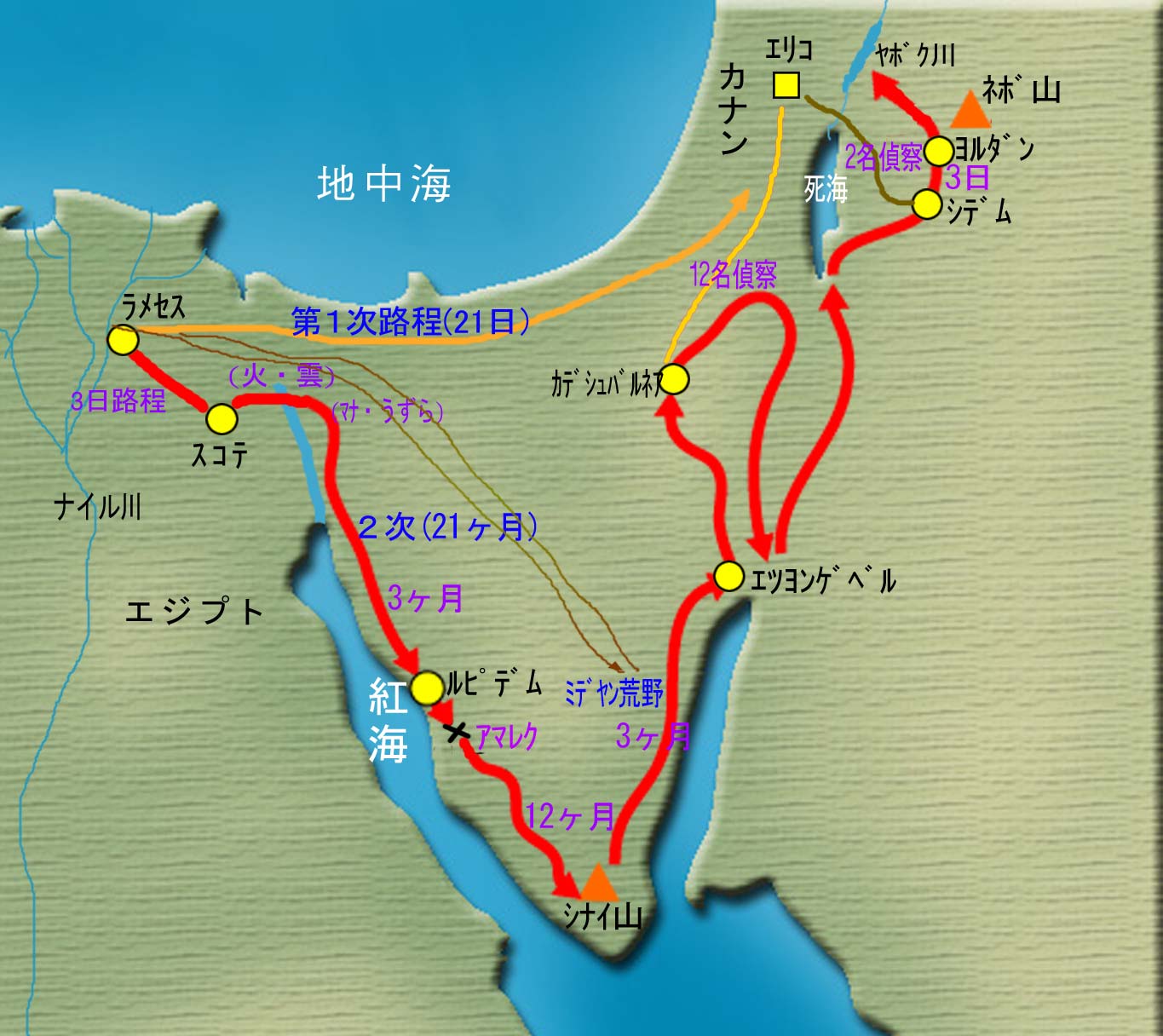 イスラエル民族の出エジプト路程略図
二、第一次民族的カナン復帰路程
１．信仰基台	① 中心人物 ＝ モーセ
　　　　　　　　	② 条件物 ＝ ４０年宮中生活（忠、孝の道理）２．実体基台	① 中心人物 ＝ モーセ
		② 条件 ＝ 堕落性を脱ぐための蕩減条件
		　　　（イスラエル民族はモーセの前に愛、仲、屈、通）
３．出発摂理 ＝ エジプト人を打ち殺す
  		① イスラエル民族に 愛国心を見せてモーセを信じさせる
  		② モーセがパロ宮中に対する未練を断つ
  		③ 長子の立場にあるサタン側を打って蕩減復帰
全期間
エジプト
カナン
全人類の信仰路程
絶対信仰、絶対愛、絶対服従で行く
民族不信（出2/15） ⇒ 21か月路程に延長（出13/17）
三、第二次民族的カナン復帰路程
１．信仰基台	① 中心人物 ＝ モーセ
		② 条件物 ＝ ﾐﾃﾞヤﾝ荒野４０年 （出3/7-10ﾓｰｾを呼ぶ）
２．実体基台	① 中心人物＝モーセ
		② 条件 ＝ 堕落性を脱ぐための蕩減条件
		　　　（イスラエル民族はモーセの前に愛、仲、屈、通）
３．出発摂理 ： 三大奇跡と十災禍の権能
① サタンが侵入した長子の立場を蕩減復帰
② イスラエル民族 –エジプトに対する未練を断たせるため
③ 神が送られたモーセを民族が信じるようにするため
④ 400年苦役蕩減期間が過ぎる（30年）出12/41
⑤ 民族の嘆息が神に達する（出2/24-25）
（１） み言の代身者 （出4/10）
モーセ
神
アロン
イエス
ミリアム
聖霊
出15/20
ヨハ1/14
出4/14
（み言の実体）
（み言の代身者）
（２） モーセを殺そうとする （割礼）
神がモーセを殺そうとする ⇒ 妻のチッポラが息子を割礼
① アダムが神に背反したことを心情的に蕩減
② モーセ自ら行ったという条件を立てるため
③ イエスも母子協助で助かるということを予示
理由
（３） 割礼
モーセの息子割礼 → 家族救援 → イスラエル民族出エジプト可能
イエスの時 → イスラエル民族割礼 → 神の救援可能
１） 割礼の意味
① 死亡の血を流してしまう表示
② 男子主管性を復帰する表示
③ 本性の子女復帰表示
２） 種類
① 心（申10/16）
② 肉身（創17/10）
③ 万物（レビ19/23）
（４） 三大奇跡（出4/3-9）
１）杖  →　蛇
（アダム復帰）
イエス
神
イエス
象徴
杖の意味
意志、保護、道案内人
（ヨハネ 3/14、マタイ 10/16 知恵）
＝
＝
＝
→ 蛇
杖
モーセ
パロ　　   杖  →   蛇
２）手  →　らい病
（エバ復帰）
不治の病 ⇒ エバ堕落 
完治（完全復帰） ⇒ 聖霊象徴
聖霊復帰 － 贖罪役事 － 全人類贖罪
３）川の水      　　血
（子女復帰）
聖徒象徴
無機物
（堕・人）
有機物
（生命人）
生命の子女復帰
結果 ： 四位基台復帰（三大祝福復帰）
（５） 十災禍 （出エ7/14～11/10）
１） 意味 ： イエスが奇跡と権能で選民を救われることを予示
２） 理由 ： ヤコブがハランで ラバンに10回欺かれる （創31/7）
モーセの時 ⇒ エジプト人が10回欺く （30年）
３） 内容
① ナイル川の水 ⇒ 血にかわる（7/17）　　② かえる（8/2）  
③ 地のちり ⇒ ぶよ（8/16）   ④ あぶ（8/21）   ⑤ 家畜の疫病、死（9/3）
⑥ はれもの（腫物）（9/9）   ⑦ 大きなひょう（雹）（9/18）
⑧ いなご（10/4）   ⑨ 濃いくらやみ（10/22）  ⑩ 初子を打つ（11/5）
４） パロの心をかたくなにする
① パロ ： イスラエル民族最大の反対（未練、無能） ⇒ 自然屈伏
② イスラエル民族 ⇒ エジプトに対する未練を断つ
サタンは亡び、神側が勝利して、
神はイスラエルの神であることを見せてくれる
４．出エジプト路程 （出8/28）
① 三日路程
② 雲の柱、火の柱
③ 杖ー紅海
④ マナとうずら
⑤ ホレブの磐石、湧き水
⑥ アマレクとの戦い
コリントⅠ10/4
黙 2/17
磐石  ＝  キリスト  ＝  イエス
湧き水 ＝ 生命水 ＝ 生命の救い主
神
モーセ
聖霊
ホル
アロン
イエス
ヨシュア
カレブ
聖徒
滅
滅
５．幕屋を中心とする復帰摂理
（１） ４０日断食と二つの石板
（２） 二つの石板と幕屋の意義
１） 二つの石板 ： イエスと聖霊 – 天と地
２） 幕屋 ： 象徴的メシヤ
３） 幕屋の構造
祭物　　    　み言
（復帰基台）
（復帰摂理）
至聖所
聖所
幕屋
＝
贖罪所
契約の箱
象徴的メシヤ
霊
肉
天
地
（３） 契約の箱
（至聖所に安置する律法の櫃）
① 二つの石板 ： イエスと聖霊 （天地象徴）
② マナ ： 民族の食糧、イエスの体象徴 （金の壺）
③ 金の壺 ： 神の栄光を象徴
④ 芽を出したアロンの杖 ： 民族に神の能力を示す
〇 大きくは天宙、小さくは幕屋の縮小体
① 契約の箱の上には、贖罪所がつくられている
② 金で作られた二つのケルビム: 贖罪所の左右に覆われた
　  二つのケルビムの間から神が現れてみ言を下さる
③ アダムの堕落 : ケルビムで生命の木に行く道を塞がれた
④ このケルビムが左右に分かれて、誰でも生命の木であられる
　  イエスの前に行き、神のみ言を受けることができることを表示
⑤ 至聖所 – 大祭司が1年に一度だけ献祭するところ
マタイ27/52 : イエスが亡くなったとき、神殿の幕が裂ける
　　               イエス（霊肉）が天と地を往来できる道が
                    開かれたことを示す
⑥ 幕屋を下さった摂理の目的
a) イスラエル民族 → カナン復帰完成
b) 民族 → 度重なる不信
c) モーセ → 人間なので 不信可能
d) 人は変わったとしても不変の信仰対象が必要
e) 誰か一人でも信奉するなら、信仰対象をあたかもバトンのように
    継承して、摂理のみ旨を成就しようとされたこと
幕屋をつくったこと  :  メシヤが象徴的に降臨したこと
イ 民族
イ 民族
イ 民族
（４） 幕屋（象徴的 メシヤ）
二つの石板
二つの石板
二つの石板
⇒４０年
　　荒野
４０日断食
４０日断食
４０日偵察
神
神
神
モーセ
モーセ
モーセ
（12支派長）
10名 不信、2名 信
民族代表 10支派不信
民族：アロン中心　金の子牛
モーセ激怒、石板壊す（出32/9）
２次幕屋のための基台 成功
シナイ山出発 後 民族 不信
結果 ： 第二次 民族的カナン復帰路程失敗
民族
民族
イ
イ
四、第三次民族的カナン復帰路程
１．モーセを中心とする摂理
（１） 信仰基台	
      ① 中心人物 ＝ モーセ
      ② 条件物 ＝ シナイ荒野４０年 （信仰、忠誠をもって 幕屋を迎える）
（２） 実体基台	
      ① 中心人物 ＝ モーセ
      ② 条件
神
神
（旧世代）
（新世代）
モーセ
モーセ
（３） 出発摂理 ： 磐石の水
（４） 磐石の二打
１） 磐石の二打が罪となった理由
① 民族が不信するなら サタンの侵犯条件成立
② 実体磐石として来られるイエスを打つことができる
     表示的行動になったので磐石の二打が罪になる
③ ゆえに磐石の二打はイエスの十字架の遠因になる
一打
生アダム
サ
アダム
一打
モーセ
死アダム
（神）
磐石
コリントⅠ10/4
黙2/17
二打（血気で）
生アダム
イエス
イエス　 復帰されたアダム
死アダム
モーセ – 民族不信　→　石板を壊す　⇒　十字架の死の可能性の予示
イエス – 民族不信　→　イエスが十字架によって亡くなられる
２） 二つの石板は復帰したのに、磐石二打は復帰できない理由
石板（出エ31/18） : 十戒が記録、律法の中心
キリスト
イエス
＝
磐石（コリントⅠ10/4） : 石板の根、イエスの根（神を象徴）
石板の根であられるイエス（神）を打った結果によって挽回できない。 復帰不能
神
磐石
モーセ
石板
ミリアム
石板
アロン
イエス
聖霊
３）磐石を二度打ったにも関わらず水が出てきた理由
① ２次路程でレピデムの水の内的な基台
② モーセの外的な不信の行動にサタンが侵犯したけれども
　  内的な不変の心情があった
③ 幕屋の理想を絶対に信じ、 契約の箱に侍った基台があった
     （ヨシュア、カレブの精誠）
（5） 磐石二打の結果
１） 内的  イ  ⇒ カナン入、外的  イ  ⇒ 荒野死亡（申34/4,5）
２） 民族不信 ⇒ 磐石（石）をサタンが所有、　
　　　　　　　　　　          石の実体イエスがサタンの三大試練（マタイ4/1-11）
                  肉身 - 死亡（二打）                               肉身 - 十字架（不信）
    　　　　　   霊 – カナン入	　　　　　 　　　     　   霊   - 復活（救援）
４） 火の蛇（ モ 、黙12/9）
 　　　 ⇒ 不信した民族死亡、青銅の蛇（　　　 、ヨハネ3/14） ⇒ 悔い改め民族救援
５） ヨシュアがモーセの使命継承
６） モーセの 磐石二打 後
　 ① モーセ : 民族不信二打 ⇒ カナンに入れない（民20/12） ⇒ 哀願祈祷（申3/25） 	　　　             
                     ⇒ カナンの地を眺めながら死亡 ⇒  死体葬儀後不明（申34/6）
　 ② イエス : 民族不信 ⇒  十字架にかかる ⇒  哀願祈祷（マタイ26/39）
      　　   　     ⇒ 十字架で死亡  ⇒  死体葬儀後不明
３） モーセ
（磐石実体）
イエス
イエス
２．ヨシュアを中心とする実体基台
（１） エリコ偵察
２名信仰をもって報告⇒ヨシュアを中心に民族が一つになる
２名を遊女「ラハブ」が隠してくれる、2名の心情基台の上に偵察
モーセ → ヨシュア（モーセ路程蕩・復）
イエス → 再臨主（イエス路程蕩・復）
霊　　  　霊肉蕩減復帰　予示
霊　  　霊肉実体カナン復帰
（２） カナン復帰
（３） ギルガルに石の祭壇を立てる　(ヨシュア 4/20）
① 祭司たちが川に立ったところから石12個を拾ってきて積む
② ヤコブが行く所々に石の祭壇を積む…
    （神を讃美する祈祷の祭壇）
③ その後孫である12支派たちも12の石を合わせる
　　これから神殿建築することを見せてくださる
④ イエスの12弟子たちが力を合わせてイエスを神殿として侍り
　　奉らなければならないことを予示
⑤ 地の産物を食べ始める ⇒ マナが止む
（４） エリコ城陥落
① 神の命に従って行進
    ４万 ー ７名祭司（雄羊の角のラッパ） － 契約の箱 ー イスラエル民族
② 方法
    １日１回を6日間回り、7日目7回回って喊声
③ 将来イエスが来られて、権能と聖徒たちによって天と地の間に
    遮られているサタンの障壁が崩れることを予示
（５） 31王を滅ぼす
イエスが万王の王として来られ、 この地の王族たちを全部屈伏させて、国民たちを抱いて、統一された地上天国を建設されることを予示
五、教 訓
１．旧約歴史に対する新しい認識
　   モーセに関した歴史的記録としてだけ認識
  それを通して神の復帰摂理の秘密を教えてくださる
  ヨハネ5/19にイエスも暗示によらないではモーセ路程の根本問題を
   明かせない
  イエスの典型的路程をそのまま予示
  神がいらっしゃって、一つの絶対的な目的に向かって人類歴史を
   導いてこられたことを確信
２．人間の責任分担遂行によって、人間に対する神の予定が
　　成就するかしないかが決定されることを見せてくれる
３．加重された蕩減条件
４．大きな使命者であればあるほど、 試練も大きく、試みも大きい
５．全てのものは瞬間に決定される
　　　　瞬間と一生問題
６．恩恵を前後して試練をされる
①  パロ宮中４０年　⇒　第１次出エジプト
②  ミデヤン荒野４０年　⇒　第２次出エジプト
③  モーセを殺そうと　⇒　三大奇跡、十災禍
④  ３日路程　⇒　雲の柱、火の柱
⑤  紅海　⇒　マナとうずら
⑥  アマレク　⇒　石板、幕屋、契約の箱
⑦  ４０年荒野　⇒　磐石の水
⑧  火の蛇　⇒　青銅の蛇
イエスを中心とする 
世界的カナン復帰路程
序論
天使を主管すべきであったアダムが、堕落することによって逆にサタンの主管を受け、地獄をつくったので、これを蕩減復帰するために、後のアダムとして来られるイエスは、あくまでも自分自身でサタンを屈伏させて、天国を復帰しなければならないのである。しかし、神の前にも屈伏しなかったサタンが、イエスと信徒たちに順従に屈伏するはずはないので、神は人間を創造された原理的な責任を負われ、ヤコブとモーセを立てられて、将来イエスがサタンを屈伏することができる表示路程を見せてくださったのであった。 
　ヤコブは、サタンを屈伏させる象徴的路程を歩んだのであり、モーセはサタンを屈伏させる形象的路程を、そして、イエスは、その実体的路程を歩まなければならなかったのである。それゆえに、イエスは、モーセがサタンを屈伏していった民族的カナン復帰路程を見本として、サタンを屈伏させることによって、 世界的カナン復帰路程を完遂しなければならなかったのである。
一、メシヤのための基台
堕落人間は創造本然の人間をして復帰されなければならない。
そのためには、メシヤに会わなければならない。
メシヤに会おうとすれば、メシヤのための基台を立てなければならない。 
メシヤのための基台が無くては、堕落人間は来るべきメシヤを殺してしまうことになる
神
信仰基台
　 ① 中心人物 ： 洗礼ヨハネ
　 ② 条件物 ： み言
　 ③ 期間 ： 400年
実体基台
　 ① 中心人物 ： 洗礼ヨハネ
　 ② 条件 ： 堕落性を脱ぐための蕩減条件
堕・脱・蕩
カ
ア
愛
仲
屈
通
（天使）                      （アダム）
民族
洗・ヨ
１．第一次世界的カナン復帰路程
（１） メシヤのための基台
１）　信仰基台
① 中心人物＝洗礼ヨハネ
  エリヤの再臨 （マ17/13）
  主の道を直くする者 （ヨ1/23）
  荒野での修道生活
　② 条件物 ＝ ４０数の基台の上で幕屋と一体
                              （民族的４００年メシヤ降臨）
神
２）　実体基台	
    　① 中心人物 ＝ 洗礼ヨハネ
    　② 条件
堕・脱・蕩
洗・ヨ
民族
イ
通
愛
仲
屈
ルカ3/15
洗礼ヨハネがイエスを不信し失敗
２．第二次世界的カナン復帰路程
（１） 信仰基台
１） 中心人物 ：	イエス（洗礼ヨハネの使命を代理）
   		ヨルダン川での洗礼 （ヨ 1/29）
２） 条件物 ： 	40日断食と三大試練
（２） 三大試練
１） 三大試練をうけた理由
        遠因 ： モーセの磐石２打、石板を壊したこと
        近因 ： 洗礼ヨハネの不信（エリヤ型中心人物の失敗）
２） 三大試練の目的
        メシヤの降臨目的を破綻させること（創造目的）
        メシヤの降臨目的 ＝ 創造目的 ＝ 三大祝福 ＝ 三大試練
試練の主体がサタンになる ⇒ モーセの失敗で石板、磐石をサタンが奪う
３） 三大試練の意味
① 一次試練 – 荒野
石 = イエス
メシヤを放棄しろという意味
サタン : 石　　    パン
イエス : み言        パン
イエス（黙2/17）
結果 ： 第一祝福復帰の蕩減条件を立てる
          メシヤの立場を復帰する基台造成
② 二次試練 – 神殿の頂上から
サタン : 神様の息子なら飛び降りろ
: 無形主人
: 実体主人
: 僕
神
イ
イエス : 主なる神を試みてはならない
天
結果 ： 第二祝福復帰の蕩減条件を立てる
　　　　 子女復帰の基台造成
③ 三次試練 – 山の頂で
アダムが堕落し、サタンに敬拝
イエスは堕落したアダムの
ようになれ
サタン  : 自分に敬拝 ⇒ 全てを与える
イエス  : 主なる神にのみ敬拝/仕えろ
結果 ： 第三祝福復帰の蕩減条件立て
          万物主管する基台造成
④ 三大試練の勝利により
〇 イエスは摂理路程にて 「信仰基台」を立てるために 
　　探し立てようとした全てのものを蕩減復帰
〇 神様の三大祝福を成し、四位基台を蕩減復帰できる
    条件を立てた
（３） 実体基台
	
     ① 中心人物 ＝ イエス

     ② 条件
神
堕・脱・蕩
イエス
民族
ユ
通
愛
仲
屈
弟子
 （カイン） 　　　 　　　（アベル）
二次路程失敗
３．第三次世界的カナン復帰路程
（１） 幕屋、神殿の実体として来られたイエスをユダヤ民族が不信し
    　弟子たちまでも不信してしまったが故にイエスは、彼の肉身を
    　十字架に差し出さないわけにはいかなかった
（２） したがってユダヤ民族は、霊肉ともに信仰対象を失ってしまっ
　  　たがゆえに、第三次世界的カナン復帰路程は、実体路程として
      出発できず
（３） 第２イスラエルのキリスト教信徒が、復活したイエスを再び
       信仰の対象として立て、最初に霊的路程を出発することとなった
４．イエスを中心とする霊的カナン復帰路程
（メシヤのための霊的基台）
（１） 霊的信仰基台
１） 中心人物 ： 復活イエス（霊的洗礼ヨハネの立場）
	          ３日で復活（復活イエスとして霊的父母の立場復帰）
２） 条件物 ： 40日復活したイエスの実体
３） 期間 ： 復活後４０日
（２）十字架の意義
サ
神
三大試練
イエス
神
勝利 :
人
イエス
サ
不信民族
失敗：
霊
肉
肉
霊
１） メシヤを送られた目的 ： 全人類の救援
２） サタンの要求目的 ： 自分側の人類を渡してもイエスを殺害
① 神様は、サタンと共謀した人類を救援するために
     彼らの罪故にイエスをサタンに渡す
② サタンは、自己最大の実権を行使
　  イエスを殺害（肉的救援の道をふさぐ）
③ 神様は、蕩減復帰の原則により、神様の最大の実権を行使して
　  イエスを復活させる（霊的救援の道を完成）
（３） 霊的実体基台
１） 中心人物 ： 復活したイエス	

２） 条件
神
堕・脱・蕩
復活したイエス
民族
ユ
通
愛
仲
屈
（弟子）
出発摂理 ： 弟子たちに奇跡と権能を与える
霊的メシヤの基台成功 ： 霊的カナン復帰のみを完成
５．再臨主を中心とした実体カナン復帰路程
霊的に出発した第三次世界的カナン復帰摂理は2000年を経て、
今日世界的に霊的基盤を成した
（１） 信仰基台
１） 中心人物 ： 新洗礼ヨハネ（再臨主）
２） 条件物 ： ４０数の信仰条件
神
（２） 実体基台
１） 中心人物 ： 新洗礼ヨハネ（再臨主）
２） 条件
堕・脱・蕩
第１、第２
　　民族
新洗礼ヨハネ
（再臨主）
イ
通
愛
仲
屈
（３） 第三次民族的カナン復帰
モーセ（霊） →  ヨシュア（霊肉）実体路程  — カナン復帰
（４） 第三次世界的カナン復帰
イエス（霊） →  再臨主（霊肉）実体路程 — 地上天国
第１イスラエル（ユダヤ教） → 不信
イエス
第２イスラエル（キリスト教） → 信
第２イスラエル（キリスト教） → 不信
再臨主
第３イスラエル（韓国、統一教） → 信
出発摂理
「参考」
１． イエス様は聖人の中の聖人（メシア）
イサク
リベカ
ユダ
タマル
エサウ、ヤコブ
外的復帰
ペレツ、セラ
内的復帰
ヨセフ
エリザベツ
ザカリア
マリア
（エバ）
（ルカ1/43）
（天使長）
主の母上がわたしのところに
きてくださるとは、
なんという光栄でしょう
洗礼ヨハネ
イエス様
実体復帰
（メシア）
２． イエス様の霊肉を中心とした実体基盤喪失
ザカリア家庭の不信（ザカリア、エリザベツ、洗礼ヨハネ）
ヨセフ家庭の不信（ヨセフ、マリア）
なぜ不信するようになったのか？
イエス様の誕生、イエス様の成長過程、イエス様の結婚問題
３． イエス様の霊的基盤を探す再出発（公生涯路程）
（１） イエス様が家を出られる（公生涯の出発）
　　１） イエス様の嘆息
　　　　　「きつねには穴があり、空の鳥には巣がある。
　　　　　　しかし、人の子にはまくらする所がない」 （マタイ ８/２０）
　　２） カナの婚礼の宴
　　　　　「婦人よ、あなたは、わたしと、なんの係わりがありますか。
　　　　　　わたしの時は、まだきていません」（ヨハネ ２/４）　 
　　３） 母と弟たちが尋ねてくる
　　　　　「わたしの母とは、だれのことか。わたしの兄弟とは、だれのことか」（マタイ １２/４８）
（２） サマリヤの女との対話（井戸のそばで）

（３）最後の晩餐とイスカリオテのユダの背信（ルカ12/48）
（4） ゲッセマネの談判祈祷
　　　　 「わが父よ、もしできることでしたらどうか、この杯をわたしから過ぎ去らせてください。
　　　　　しかし、わたしの思いのままにではなく、みこころのままになさって下さい」（マタイ ２６/３９）
三弟子たちが眠る・・・霊肉の基盤を失った
（5）イエス様の裁判および逮捕
１） カヤパ裁判
　　　　　罪目 ： あなたは神の子キリストなのかどうか
　　２） ピラト裁判
　　　　　罪目 ： あなたがユダヤ人の王であるか 
　　　　　
　　　　　イスラエルは、死刑の執行権がない
　　　　　総督ピラトは・・・この人には罪がないと言い
　　　　　バラバとイエス様・・・どちらを許すべきか？群衆に尋ねる（マタイ ２７/１５～１９）
　　　　　群衆たち・・・バラバを許し、イエス様を十字架につけるべきだ。
　　　　　「その血の責任は、われわれとわれわれの子孫の上にかかってもよい」
　　　　　　　　　　　　　　　　　　　　　　　　　　　　　　　　　　　　　　　　（マタイ ２７/２０～２６）
　　３） イエス様の逮捕

　　　　（イエス様）・・・・・・十字架を指示
（6） 十字架上のイエス様
１） イエス様の十字架を悲しんでいる女たちに対してみ言
　　　　　 「エルサレムの娘たちよ、わたしのために泣くな。むしろ、あなたがた自身のため、
　　　　　　　また自分の子供たちのために泣くがよい」 （ルカ ２３/２６～２８）
　　２） 十字架の苦痛
　　３） 十字架上の祈祷
　　　　　① 「父よ、彼らをおゆるしください。彼らは何をしているのか、
　　　　　　　  わからずにいるのです」（ルカ ２３/３３～３４）
　　　　　　② 「エリ、エリ、レマ、サバクタニ」（マタイ ２７/４５～４６）
　　　　　　③ 「父よ、わたしの霊をみ手にゆだねます」（ルカ ２３/４６）
　　４） 十字架上の殞命
４． イエス様の復活摂理
１） イエス様の霊的復活・・・五旬節の聖霊降臨」 （使徒行伝 ２/１～４）
　　２） イエス様の聖霊によって基督教が出発
５． イエス様の本来の使命
１） ご自身が聖婚祝福を受け、真の父母となり、人類を祝福（原罪清算）すること
　　２） 真の家庭をなすこと（創造目的完成）
　　３） 神様の祖国光復
６． イエス様の悲しみ
１） 一番愛する母が結婚への道をふさいでしまった
　　２） 血統を残すことができずに逝かれた惜しく怨めしいイエス様
　　３） 使命完遂ができず、十字架に架けられた血と汗と涙に染まった恨みのイエス様
７． イエス様の惜しく怨めしい悲しみと死の解怨成就
真の父母様によって明かされて
　　　　イエス様を慰労して差し上げる真の父母様
　　１） イエス様が十字架の道を行かないためには・・・
ヨセフ氏族（アベル）
ザカリア氏族（カイン）
氏族メシアとなり
洗礼ヨハネ＝分奉王
メシア
（イエス様）
イエス様は十字架の道を行かれない
２） イエス様と真の父母様の恨を解怨する道は？
氏族メシアの使命完遂
み言訓読家庭教会完成
神様の祖国光復創建
氏族祝福完了
原理本体論教育
み言訓読生活（父母様・自叙伝・教材）
二、教 訓
１．み旨に対する予定は絶対的、人間に対する予定は相対的

２．使命の大きい者 – 試練も大きい
① アダムは神様を裏切った – 神様に捨てられ蕩減復帰
② 神様がイエスを捨てられる立場から蕩減復帰
　  （荒野試練、十字架試練）

３．十字架上でも、 神様の為、み旨の為に行かれる
４．全てのものは一瞬で決まる
瞬間と人生関係
「参考」　　　　モーセ路程とイエス路程の比較
メ
罪清算
創造目的完成
メ
人
（理念、行動、生活、心情）一致
（１次）  　　　（２次）　 　 　（３次）
（３次）  　　　（２次）　 　 　（１次）
メ・為・基
実体
基台
信仰
基台
（１次）  　　　（２次）　 　 　（３次）
（３次）  　　　（２次）　 　 　（１次）
堕・人
摂理歴史
各時代年数形成
序論
歴史の中に神様は生きていらっしゃるのか?
そうであるとするならばどのように役事なさるか?
役事なさるのであればどのような原則によってなさるのか?
一、 摂理的同時性の時代
　１．同時性とは
　　　　前時代の歴史路程と類似した姿で反復して現れること
　　　　トインビーがこの言葉を使ったが、何故歴史が同時性を持つのか
　　　　その原因を解き明かすことはできなかった
個
家
民
国
天宙
２．同時性が生じる理由
（１） 同時性が生じる理由とは？ 

人間が責任分担を達成できないとき再蕩減復帰
しなければならないため同時性を帯びて現れる
責・分
95％
み旨完
100％
責・分
5％
神
神
人
＝
＋
個
家
民
国
天宙
（２） 同時性の形成要因　　 「メシヤのための基台復帰」
① 人物
② 条件物
③ 期間 （数理的期間）
１） 信仰基台 ： 善悪分立
① 人物
② 堕落性を脱ぐ蕩減条件
２） 実体基台 ： 主管性復帰
神
堕・脱・蕩
カ
ア
愛
仲
屈
通
（３） 同時性の種類
蘇生的同時性 （内容的には 象徴的）
長成的同時性 （内容的には 形象的）
完成的同時性 （内容的には 実体的）
メシヤのための家庭的基台
アダム
アブラハム
復帰基台摂理時代
象徴的同時性時代
メシヤのための国家的基台
イエス
アブラハム
復帰摂理時代
形象的同時性時代
メシヤのための世界的基台
イエス
再臨
復帰摂理延長時代
実体的同時性時代
ニ、同時性時代の各代数とその年数の形成
（１） 年数の形成
４段階
１０段階
　９
　８
　７
　６
　５
　４
　３
　２
　１段階
成長期間
完成期　　３段階
長成期　　２段階
蘇生期　　１段階
ア
エ
天
地
③
④
＝ 4位基台 X 3段階
＝ 4位基台 ４段階
＝ 7完成数（3天の数＋4地の数） X 3段階
＝ 4位基台 X 10段階
① 12数
②  4 数
③ 21数
④ 40数
（２） 同時性時代の各年数
創造６段階
堕落６段階
アブラハム
イサク
ヤコブ
ヤコブ
アダム                 ノア
長子権         ハラン      　　カナン     　ヨセフと会う
10代
10代
象徴的
同時性
1600                  400              120             40                21              40
縦からなる横的蕩減復帰
12
120年
“
4
40日
“
21
21日
“
40日
40
“
サウル
ダビデ
ソロモン
エジプト苦役       士師時代           　統一王国     南北王朝      捕虜/帰還     メ･降臨準備
アブラハム           モーセ
マラキ            イエス
北
南
形象的同時性
400                   400               120             400             210             400
120年
120年
“
40年
40日
“
21年
21日
“
40年
40年
“
ローマ迫害            教区長制      キリスト王国     東西王朝      捕虜/帰還   メ･再降臨準備
イエス         アウグスチヌス   チャールズ大帝
ルター           再臨主
東
西
実体的
同時性
400                   400               120             400             210             400
三、 摂理的同時性からみた復帰摂理時代と
                                          復帰摂理延長時代
サウル
ダビデ
ソロモン
エジプト苦役          士師時代  　        統一王国     南北王朝     捕虜/帰還      メ･降臨準備
アブラハム            モーセ
マラキ            イエス
400                  400               120            400             210             400
条件物

人物
幕屋　　　　  　　幕屋　　　　  　神殿　　　　神殿　　　　  　X　 　 　　第2神殿

モーセ　　　　   士師　 　　　　　　　　　　　　　　　　　　　      X　 　　　　マラキ
預言者
祭司長
国王
預言者
祭司長
国王
ローマ迫害           教区長制        キリスト王国    東西王朝      捕虜/帰還    メ･再降臨準備
イエス         アウグスチヌス    チャールズ大帝
ルター           再臨主
400                  400              120             400             210             400
初代教会　　  　カトリック　  　カトリック　　カトリック　　    　X　　 　　 　新教

アウグスチヌス　    教区長　　　　　　　  　　　　　　　　  　 　 　　 X　 　　　 　ルター
条件物

人物
修道士
教皇
国王
修道士
教皇
国王
① キリスト王国3代で分裂
②
クロス王が詔書を発布 –                              – 140年
イ 民族
律法研究
信仰開拓
ルター                                      福音の光に従って
四、復帰歴史に登場した神主権とサタン主権の交差
カイン型人生観
人本主義（ヘレニズム）
サ
神
神
サ
神
アウグスチヌス    チャールズ大帝　　　　　　　　　　　　　　　　　  　ルター
再臨
イエス
400                 400               120             400            210            400
ローマ迫害            教区長制       キリスト王国     東西王朝      捕虜/帰還   メ･再降臨準備
神
サ
サ
神
サ
アベル型人生観
神本主義（ヘブライズム）
５、復帰摂理時代の歴史発展
北朝
イスラエル
氏族社会
封建社会
（エジプト、バビロニア、
ヒッタイト）
君主社会
（サタン中心
有無相通）
原始共同社会
ソロモン王による 
東邦帝国統一失敗
民主主義型
の社会
南朝
ユダ
（神中心
社会）
共生共栄共義社会
(アブラハム
中心)
善の
氏族社会
(士師中心)
善の
封建社会
（サウル王
中心統一王国）
善の王国
善の
地上天国
アメリカ
（霊的キリスト教）
ローマ
（霊的キリスト教）
英国
（霊的キリスト教）
イスラエル
（完成）
（蘇生）
（長成）
新旧教の争い
産業革命
植民地政策
キリスト教伝播
植民地解放
清教徒（１０２名）
霊的キリスト教
天国
（霊肉失敗）
メシア再降臨
準備時代
序論
１．メシア再降臨準備時代
（１）期間 : 1517～1918年（400年）
（２）３期間に区分
① 宗教改革期 　　　　　 　 [ 1517年 ～ 1648年 (130年） ]
② 宗教思想闘争期 　　　  [ 1648年 ～ 1789年 (140年) ]
③ 政治経済思想成熟期   [ 1789年 ～ 1918年 (130年) ]
2．宗教改革期
（１）概要
１） 期間 ： 1517年、ドイツでルターが宗教改革の旗を揚げた時から1648年まで　
      「ウェストファリア」条約によって新旧教派の闘争が終わるまでの130年間の期間
２） この期間の性格
　　  中世封建社会の所産である文芸復興と宗教改革によって形成
３） 両運動の発生理由
中世封建制度
ローマカトリック世俗化
発生理由
人間の本性が抑圧され  反抗
外的 → ヘレニズム復古運動  →  文芸復興
内的 → ヘブライズム復古運動 → 宗教改革
人間本性欲求
（２） 文芸復興 （ルネサンス）
① 14世紀頃からイタリアで胎動
     （ヘレニズム思想に関する古典研究の本山）
② この運動は古典文化再生 → 中世社会生活に対する改革運動
③ 文化面以外 － 政治、経済、宗教など全社会的革新運動へと拡大 
    近代社会形成の外的原動力となった
（３） 宗教改革
① 教皇、僧侶の世俗化堕落が原因となる
     （形式的宗教儀式に反抗、文芸復興に刺激を受ける）
② 初代キリスト教精神への復古運動が胎動
③ 1517年、教皇レオ10世の免罪符販売に反対する 
    ルターを中心として宗教改革運動爆発
④ 新旧教間の国際紛争が100余年継続されついに 
    ドイツを中心として起こった30年戦争が 
    ウェストファリア条約により終結され一段落
3．宗教および思想の闘争期
（１）概要
１） 期間 ： 1648年「ウェストファリア」条約により新教運動が成功後
               1789年、フランス革命が起こるまで140年間の期間をいう
内的
外的
２） 両運動により人間の           本性に自由が付与される
新教
思想
３） 中世人たちは            の自由から起こる理論闘争と分裂
（神学、教理分裂、哲学の戦い）
４） 復帰摂理はカインアベル二つの型の分立歴史により
     成し遂げられてきた
     → 歴史の終末にも二つの世界に分立される
（２） カイン型人生観 （人本主義）
１） 人間本性の外的追求は、ヘレニズム復古運動を起こし人本主義を生んだ


２） 中世人たちが人生の全てを　　　　　　　　　　　　　　　　 にのみ判断した二つの思潮は



３） 人間が


４） この結果                神から分離させた

５） カイン型人生観は、中世人を神と信仰から分立または独立させる方向にひきいて来た
６） カイン型人生観に該当する人物
    （シュトラウス、フォイエルバッハ、ヘーゲル、マルクス、エンゲルス、レーニン、スターリン、毛沢東）
７） 文芸復興 → 啓蒙思潮として発展してきた無神論と唯物論を集大成し、 
　   カインの人生観が成熟され今日の共産主義世界が成されるようになった
理性的
（理性論 ： デカルト）
現実的
（経験論 ： ベーコン）
内的な性向に従って天国へ行く道を遮り
人生観を生み出した
外的な性向に従ってサタン側に行く道を 開く
自然と
人間を
（３） アベル型人生観 （神本主義）
１） 中世人たちの本性的な追求は、このような外的なものにのみとどまった
　　　 のではなく、一方ではより内的なものを追求するようになった
   ２） 彼らの本性の内的追求が、ヘブライズム復古運動を発生せしめることに
　　　 よって宗教改革運動が起こった
   ３） アベル型人生観は、彼らをより高次的に神を指向するように導いた
   ４） アベル的人生観に該当する人物
   　  （カント、フィヒテ、シェリング）
カイン型の世界(共)
アベル型の世界(民)
この二つの世界を成すためにはそのための 
二つの型の人生観が確立されなければならない
５）
結論
人類の人生観 ： 二つの人生観の中の一つである
4．政治、経済および思想の成熟期
フランス革命と英国の産業革命以後 
第1次世界大戦が終了するまでの130年（1789～1918）
（１） 政治の成熟
１） 民主主義
フランス革命
共産主義
カイン型
民主主義
無神論 および唯物論の追従者
達が、絶対主義社会の旧制度
の残骸を打破しようとする意識が高潮
中世
封建社会
君主
社会
民主
社会
英国・米国の民主革命
自由
民主主義
アベル型
民主主義
熱狂的なキリスト教信徒たちが
新教の自由を求め絶対主義と
戦い 勝利し実現
２） 三権分立
脳
（＝政党）
胃
心
肺
立
行
司
根
葉
幹
① サタン側 ： 非原理的な原理型で先立って成し遂げる
② 創造原理 ： 被造世界は完成した人間一人の構造を見本として
③ 理想社会の構造 ⇒人体の構造と似ている
　　  人　　体 　： 脳  ⇒ 脊髄    ⇒ 末梢神経           ⇒ 四肢五体
　　  理想社会 ： 神  ⇒ 再臨主 ⇒ 信徒（胃・心・肺） ⇒ 経済機構
　　  四肢五体 ： 頭脳と縦的関係 ⇒ 横的関係
　　  社会人    ：  神 と縦的関係 ⇒ 横的関係
④ 復帰過程 ：　　
      国王1人（三権政党） ⇒ 国王（三権）教会（教会政党）⇒ 三権分立政党
      ⇒　神 み言を中心に復帰
⑤ 結論 ： 三段階の発展法則による理想社会の具現
⑥ 天一国理想：三権分立　➭五権分立（立法・行政・司法・銀行・言論）
（２） 経済の成熟
１） 産業革命の意義
罪のない社会
幸福な生活環境
創造理想
英国の産業革命は理想社会の生活環境を復帰するためのもの
理想社会のための外的生活環境復帰
福音伝播の内的復帰摂理使命
２） 産業革命
３） 列国の強化と植民地分割
過剰な生産品の販路
工業原料の獲得
産業革命                                                 のために植民地の開拓が必要
結局、世界列強は植民地争奪戦を継続しながら急速度に強化
４）理想世界はすなわち完成人間一人の姿である
罪なき世界を築き
幸福な生活環境復帰
創造
理想
脳
授受作用
為に生きる精神 
投入する精神
父母の心情
僕の体
心
体
（3） 文芸復興に伴う宗教政治および産業革命
共生、共栄、共義
創造理想社会 （天一国）
神主義（頭翼思想）
共生・共栄・共義
必要、充分な生産
公平な分配
合理的な消費
経済的共同体
共生
（分配）
利己主義克服
人権、機会保障
権力、名誉共有
共栄
政治的共同体
（管理）
絶対価値基準（絶対性）
倫理道徳社会
心情文化世界
倫理的共同体
共義
（心情）
結論　－　世界大戦
（１） 蕩減復帰摂理から見た世界大戦の原因
１） 人間の行動
内的原因 ： 神のみ旨に順応しようとする内的自由意志
外的原因 ： 当面の現実に対応しようとする外的自由意志
２） 世界大戦
内的原因 ： 神の摂理
外的原因 ： 政治、経済、思想
３） 世界大戦の内的原因
① 主権を奪われまいとするサタンの最後の発悪
② 三大祝福復帰の世界的蕩減条件
③ イエスの三大試練を世界的に越えるため
④ 主権復帰のための世界的蕩減条件
（２） 世界大戦の意義
             一次大戦（領土）、二次大戦（人間）、三次大戦（思想）
１） 蕩減復帰摂理から見た世界大戦の意義
　 　① 政治 ： 思想的対決
　 　② 経済 ： 領土
　 　③ 摂理 ： 神様とサタンの戦い （善悪闘争）
実体は無形の影 （へブル人8/5）
無形の存在は実体なしでは活動できない
神様 － 創造理想を立てようとする（復帰） －　
サタン － 奪われまいとする －
善
（善悪闘争）
悪
２）三大世界大戦摂理的意味
    - 神様の三大祝福を復帰するためのもの
堕落  →　サタンが奪う
         →  三大試練　サ
         →　三大世界大戦で
アダム
個性完成
家庭完成
主管性完成
三大祝福
イエス
再臨主
（３） 神側３国とサタン側３国が主軸となり対決
ア
エ
天
帝国主義
（キリスト教反対国家）

帝国主義
（キリスト教国家）
（キリスト教保護国家）
１次大戦
（敗戦国－植民地）
サ
独
墺
土
（同盟国）
勝利
（国際連盟）
1914～1918 (4年）
神
米
英
仏
（協商国）
（L.N）
２１年
２次大戦
 勝利国－植民地独立
サ
独
日
伊
（枢軸国）
キリスト教迫害国家

キリスト教国家
キリスト教保護国家
勝利
（国際連合）
神
米
英
仏
（連合国）
1939～1945　(6年）
（U.N）
（ソ連）
２１年
３次大戦
（神側勝利で 
         世界統一）
サ
北
中
ソ
共産主義世界
キリスト教迫害国家

民主主義世界
キリスト教国家
キリスト教保護国家
勝利
（世界政府）
世界
神
韓
日
米
1966～1978 
    　 (ﾍﾞﾄﾅﾑ12年)
1979-2000 (21年)
（W.G）
サ
北
日
中
アジア
神
韓
日
台
世界大戦のサタン側における中心人物
（４） 世界大戦の原因と結果
「結論」
世界大戦
１次・２次大戦
→ 世界的に善悪を分立するための戦争

                             → 分立された世界を統一するための戦争
３ 次 大 戦
武力戦           →   不完全
理念戦（思想） →   完全
二つの世界が行く道
人間の責任分担遂行如何にかかっている
再臨論
一、如何にして来られるのか？
１．聖霊の降臨による イ の内在が再臨なのか? （使徒8/16～17）
聖霊の降臨は再臨ではない
使徒 2/4 イエスの十字架の受難後、五旬節の聖霊降臨があったが
以後聖徒たちは絶えず再臨を待ち焦がれてきたことを見れば
聖霊降臨が再臨ではないことがわかる
２．イエスが霊体として再臨されるのか?
イエスの復活後、霊体としていつも会っていた使徒ヨハネに
｢しかり、私はすぐに来る｣と言われた
その時ヨハネは。「主イエスよ、きたりませ」と(黙22/20)言ったのを見れば
霊体として再臨されるのではない
３．雲に乗って来られるのか? （マタイ24/30 、黙1/7）
果たして 雲に乗って 来られるのか?
過去の歴史を通して調べて見よう
何故か! 歴史は過去の証人であり未来の鏡であるからである
再臨に対する預言
雲     　         女人
同一人 　          使命
  文字　 　          み旨
Ｘ
Ｘ
Ｘ
雲：マタイ24/30 、黙1/7
肉身：ヨⅡ1/7～8 、黙12/5
「聖書観」
（ユダヤ教）  　 （イエス）
キリスト教
統一教
（１） 歴史的事実
　　１） エリヤ再臨の例　                        　２）  イ 初臨の例
ダニ7/13           Χ
イザ7/14           〇
雲
イエス
エリヤ
メシヤ
マラキ4/5
肉身
使1/11
   
　　　雲
王下2/11
　 雲
雲
雲
黙1/7            Χ
黙12/5           〇
マ11/14
雲
洗・ヨ
イエス
再臨
マ17/11
肉身
３） 聖書的に見て
黙1/7
人の子
再臨主
イエス
＝
雲
「告発者」
「人々」
逼迫者
(黙20/5)
全ての人
（黙3/3、ペテロⅡ3/10）
ルカ 17/20       の国は見られる形で降りてくる Χ
ルカ 17/21　ここにある、あそこにあると言っても Χ
ルカ 17/22  人の子を一日でも見たいと 願っても Χ

ルカ 17/25 苦難を受け捨てられる
マタイ 7/21～23　主よ主よと言う者　み旨  ＝  知  
ルカ 18/8 終わりの日に信仰が見られるであろうか
            （雲を信ずる者多く、肉身を信ずる者少ない）
神
４） 原理的根拠から見て
霊
霊
霊
アダム
イエス
再臨
救援
堕落
創造
肉
肉
肉
結論 ： 肉身誕生
（２）  雲の意味 （雲に乗って来られるという聖句の意味）
人の子
再臨主
イエス
＝
＝
黙1/7
聖徒
雲
聖化
蒸発
黙17/15

淫女
堕・人
水
主が雲に乗って来られるという意味は 
準備された聖徒たちを通して来られると言う意味である。
（３） 使徒1/11 聖句解明
天
を仰いで立っているのか?」
「ガリラヤの人たちよ、なぜ
（責望）
あなた方を離れて 
   天に上げられた
イエス
見たのと同じ姿でまた来られる
（４） 雲に乗って来られると言った理由？
    １） 偽キリストの惑わしを防止
    ２） 聖徒たちの信仰を激励
「イエスの一生」
 飼い葉桶で誕生
 幼児  イ  避難
 12歳 福音伝播
 30歳 大工助手
 33歳 十字架に架かる
 不信、苦難、迫害の一生
二、いつ 来られるか？
（１）わからない :黙 3/3、黙 3/10、マタイ 24/36、テサロニケⅠ5/2
（２）わかる : アモス 3/7 、テサロニケⅠ5/4、マタイ25/1-13 
     ① ノアの時
     ② ソドム滅亡
     ③ ニネベ滅亡
     ④ イエス誕生
知
： マリア、ヨセフ、東方博士
： 祭司、律法学者、書記官、ユダヤ官人
無知
（３） どのように知ることができるのか？
　　① 目をさましている者
　　② 知恵深い者
知る方法
１．復帰摂理を通して
サウル
ダビデ
アブラハム            モーセ               ソロモン                                              　  マラキ            イエス
400                  400               120             400            210             400
エジプト苦役時代　        士師時代            統一王国時代   南北王朝分立  ユダヤ民族捕虜 　　　 降臨準備
メ
イエス       　　 アウグスチヌス　    チャールズ大帝   　                                   ルター            再臨主
1517
400                  400               120             400            210             400
メ
ローマ迫害時代　         教区長制　           キリスト王国　  東西王朝分立       教皇捕虜 　　　　  再降臨準備
イエス:アブラハム後　1930+30=アブラハム後　ＢＣ1960　　　宣布
メ
AD 1917 ～1930
AD 1930 + 30歳　 = 1960年度（真の父母聖婚祝福）
再臨主
２．終末現象から見て
マタイ25/32 イチジクの木の比喩（蒔いたごとくにとり入れる時が終末期）
（１） アダム 
（２） イエス 
（３） 再臨主 
     ① １次大戦（1914～1918） 4年間 
1919年 懐妊
1920年1月中 誕生
② ２次大戦（1939～1945） 6年間
メシヤ出発
③ ３次大戦 ⇒ 思想戦争 
       神 側勝利 ： 平和、統一世界
：  三大祝福 Χ
：  三大試練 〇
：  三次大戦
地
人間
思想
結論 ： 再臨主はすでに地上に来られた
三、どこに来られるのか?
黙 7/4 　　 　　　 支派の中に
マタイ 10/23      町に
マタイ 16/28  立っている者の中に見る者もいる
イ
イスラエル
（ユダヤの国）
イ
イエス殺害（罰を受ける  :  2000年間国を持たない悲しみ、600万虐殺）
イスラエル
信仰の勝利 〇
血統の勝利 Χ
勝利
ユダヤの国に再び来ない(　　殺害民族）
救援が異邦に移される(ローマ11/11)
メ
マタイ21/33～43
主人
息子
(イエス)
(ロマ書 11/11)
彼らが倒れたため救援が異邦に及ぶ
ことにより　　 を奮起させる
イ
僕(預言者)
農夫
ぶどう園
他国
民族　　　　　　　　　     選民権　　　　　     （実を結ぶ国）
イ
中国 （共産国家、侵略、宗教迫害）
日本 （侵略国家、宗教迫害） 
韓国 （善民族）
日出ずる所（東方）
黙 7/2

黙 7/4

黙 14/1
144,000
天心
敬天愛人思想
光明思想 (平和思想) 
弘益人間思想

: 孝、長子権、家庭、血統、単一民族
韓民族は 
道義の民族
小羊
民心
民族思想
四、主が来られる国家は、次のような
条件を備えなければならない。
１．４０数民族的蕩減復帰
２．祭物国家
３．神の心情の対象国家
４．文明の結実国家
５．預言国家
１．４０数民族的蕩減復帰

   （１） 第１イスラエル（ユダヤ民族）：エジプト苦役４００年
   （２） 第２イスラエル（キリスト教）：ローマ帝国迫害４００年
   （３） 第３イスラエル（韓国）：日帝迫害４０年（1905～1945）
1905　　　　　　　7年

1945

1985
40年
`48       `50
`52 `53年 休戦
40年
`88       `90
`92 `93年
２．祭物国家 （神とサタンの一線）
唯一思想
人間中心思想
主体思想
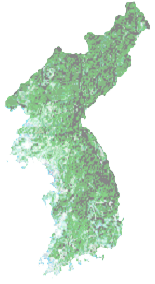 1789年
無神
唯物
進化
民主
主義
共産
（エサウ）
サ
カイン
人生観 ⇒
カ
金日成
（カイン的父）
板門店
アダム
1 2 3 4 5
6 7 8 910
真の父母様
有神
唯心
創造
民主
（ヤコブ）
アベル
民主
主義
神
唯一思想
　　　中心思想
主体思想
頭翼思想
人生観 ⇒
ア
神
兄弟主義
天父主義
３．心情の対象国家 （神を最も愛する民族）
１） 神の心情
      創造の心情  =  喜び (所望)
      堕落の心情  =  悲しみ (涙　)
      復帰の心情  =  苦痛 (怨痛)

２） 神様 : 悲しみの      、苦痛の      、恨の      	 (血、汗、涙)

３） 韓民族 : 苦難の民族、悲しみの民族、恨の民族	 (血、汗、涙)
　　  映画 – 悲しい映画 (忠孝烈の映画)
      言語 – 悲しい心情表現 (骨髄が溶け出る)
      表現 – 悲しい言葉 (鳥が鳴く、門風紙が鳴く)
神
神
神
４）道義の民族
①民族思想
天心
敬天愛人 
光明思想(平和思想) 
弘益人間
民心
②礼義の国(東方礼義の国)
王
父
新郎
イエス
忠　死六臣　　     孝　沈清 　　 　   烈　春香
臣下
子女
新婦
民族精神
③韓民族が世界に見本となり伝えられるもの
神様は人類の真の父母
忠孝烈思想
勝共思想
侍義思想(父母に侍る思想)
④大韓民国(韓国) ： 偉大な名称
　　　　韓服(道服、美しい服) ： 帽子(冠) = GOD(神様)
　　　　ハングル(世界最高) ： 神様の心情世界を表現することのできる最高の言語
　　　　韓食(総合食卓)
　　　　韓民族(優秀な民族) ： IQ 世界1～4位
⑤思考方式
西洋 ： 弁証法 　      ナイフ
韓国 ： 授受法　       さじと箸
⑥韓民族の伝統

　・孝（忠烈）
  ・長子
　・家庭
  ・血統（族譜）
  ・国家
４．文明の結実国家
（１） 大陸
ローマ
英国
黄 河
文 明
インダス
文 明
メソポタ
ミア文明
エジプト
文 明
島
ギリシャ 　イタリア
ドイツ フランス
島嶼
半島
大陸
黄 河
インダス
川
ユーフラ
テス川
ナイル
川
クレタ
島
河川
地中海
大西洋
アメリカ
大陸
太平洋
ハワイ
　　●
韓国
日本
半島
島嶼
（２） （河川） → 地中海 → 大西洋 → 太平洋
（３） 気候を中心とした文明の結実
亜熱帯文明
寒帯文明
熱帯文明
堕落
半島と島嶼
エジプト大陸
ソ連
温帯文明
韓半島
（４） 宗教の結実国家 （道義の民族）
         韓国は全ての思想、宗教が入ってきて結実
  三国時代 – 仏教（インド）
  朝鮮時代（500年） – 儒教（中国）
  近世（20世紀） – キリスト教（西洋）
  21世紀 – 統一教（韓国）
５．預言証拠
（１） 鄭鑑録の秘訣 (民族の預言書）
      　 李朝時代から民族内に深く根を下ろした民族信仰があった。
利在松松 ： 壬辰倭乱
利在家家 ： 丙子胡乱
利在八金山 ： 6.25
利在田田道下止 ： 現世
辰·巳(2000、2001年) - 聖賢出
午·未(2002、2003年) - 楽堂楽
（２） 牧師 ： 韓国に主が来られるという啓示を受け宣布
　　　　日帝時代 : 金ジェボク、金益斗
　　　 　６．２５ : 孫ヤンウン
（３） 長老 : 韓国に主が来られると叫ぶ
　　　 　朴テソン、羅ウンモン  (50、60年代) 
（４） 平信徒 ： 韓国に主が来られると啓示を受けた人が多い
（５） イエス  : 東方博士の証言 
   　　 再臨主 : 西方博士の証言


 トインビー博士
      政治、経済は米・ソが解決
　　 思想は東洋から現れた異端的な新しい宗教が現れ解決

 アーサーフォード （米国霊通人協会長）
     ｢文鮮明先生は神様が送られた方だ
      この方に会いながら目が塞がれていて神様をわからずにいる｣

 ジーンディクスン女史 （20世紀 預言者）
　　 文鮮明先生は20世紀に神様が送った方

 那須聖 ： 「獄中の救世主」　前毎日新聞ワシントン特派員（外交評論家）

 金ウヌ博士 ： 「キリスト教白書」 この世界を救う者はだれだ？

 尹セウォン博士 ： 文先生はメシヤだ
（６） タゴールの詩 

「東方の 灯り」 〈A light of the East〉
アジアの輝かしい黄金時代に
早くから光り輝いた灯のひとつコリア
その灯が再びともる日には
東方の明るい光となるだろう

・この詩はインドの詩聖タゴールが1929年に日本を訪問した時、韓国の記者に
　書いてくれた四段落から構成された予言の詩

・タゴール：ギタンジャリ（神に捧げる頌歌）という詩を発表して、1913年にアジア
　で最初のノーベル文学賞を受賞

・ギタンジャリは総103編にもなる詩で構成されていますが、その中で第35編には
　再臨主が来られて展開される神の摂理が霊的感性によって表現されている
ギタンジャリ35編　心には暗さがなく　頭は空高くあげられる所　　　知識は自由で狭苦しい壁で　世界が分かれない所　真実の深いところから天のみ言が湧きいずる所　絶え間ない努力が人格の完成に向かって腕を開く所　知性の澄んだ流れが凝り固まった習慣の　砂漠に道を見失わない所　無限に広がっていく思いと行動で我らの心が導かれる所　そのような自由の天国に我が祖国よ　目覚めなさい
希望
統一
真理
完成
永遠
天国＝我が 祖国
（７） 韓国愛国歌
1.  東海の水と白頭山が乾いて減る如くに 
     神様が守られる我らの国万歳 

2.  南山上にあの松が鉄兜を巻いた如くに
     風霜にも不変なのは我らの気性である

3.  秋空が晴々と広がり高く雲なく 
     明るい月は我らの心一片丹心である

4.  この気性とこの心で忠誠を尽くして 
    苦しくても楽しくても国を愛そう 

　（繰り返し）
　　無窮花三千里の華麗なる山河
    大韓人よ大韓たる如く永遠に守ろう
今後世界が韓国に向かってくるだろう
来られる主に侍りこのような世界を目指さなくてはならない
６．結論
何をもって世界統一をするのか?
統一原理
勝共理論
統一思想
セマウル（新しい村）運動、セマウム（新しい心）運動、
セサラン（新しい愛）運動、絶対性運動
韓国は信仰の祖国、韓国語は世界の母国語
世界統一は簡単だが、心情統一は難しい
五、 文鮮明先生は誰なのか？
(１） メシヤ － 神様の息子（真の孝子）
        　神様が人類に下さった最大の贈り物がメシヤである
(２） 救世主 － 家庭を救援される方（祝福）－ 交叉交体祝福 
(３） 再臨主 － 宗教統一（宗教解放）
(４） 真の父母　
　      　祝福 ： メシヤが人類に下さった最大の贈り物が
　　　  　原理と祝福である
(５） 天宙天地人真の父母 － 真の神様が実体顕現
(６） 天宙平和の王 － 神様を解放、釈放、祖国光復
真の父母様は８つの面から世界チャンピオン
(１） 人類歴史上、神様を最もよく知っているチャンピオン
(２） 人類歴史上、悪の実体を最もよく知っているチャンピオン
(３） 人類歴史上、人間を最もよく知っているチャンピオン
(４） 人類歴史上、霊界を最もよく知っているチャンピオン
(５） 人類歴史上、イエス様を最もよく知っているチャンピオン
(６） 人類歴史上、聖書を最もよく知っているチャンピオン
(７） 人類歴史上、歴史の意味と 宗教、哲学、思想の根本を
      最もよく知っているチャンピオン
(８)  人類歴史上、真の家庭理想のチャンピオン
六、五大宗教代表の決意文（2001年12月25日）
（１）式順
　　　　　　　　　　　　　　　　日時：2001年12月25日正午    司会：李相軒先生

一.  開 会 宣 言 ： 五大教団代表達の決意文採択と宣布式を挙行いたします
二.  家 庭 盟 誓 ： 一同
三.  決意文宣布 ： イエス
四.  代 表 祈 祷 ： イエス
五.  万 歳 三 唱 ： マホメット
　　   神様万歳、真の父母様万歳、五大教団万歳、最後に一同拍手
（２）座席配置
① 前列 ： 五大教団代表
② 十二名代表
③ 百二十名代表
（３）イエス様の祈祷
私たち五大教団は、上には天のお父様に侍り、横的な真の父母様に侍り、
誤った歴史の全てのものを正すために、絶対順従の道を行くことを誓い宣布
いたします。祝福家庭イエスの名によって報告しお捧げいたします。
アーメン、アーメン、アーメン
（４） 決意文
１） 神様が人類の父母であられることを決意し宣布します。
２） 文鮮明先生は人類の救世主、メシヤ、再臨主、
     真の父母であられることを 決意し 宣布します。
３） 統一原理は人類救援のための平和のメッセージであり、　　   
     成約時代の福音書であることを宣布します。
４） 天宙平和統一は真の愛を中心として超宗教、超国家、
     超人種のために生きる生活を通して完成することを決意し
     宣布します。
５） 五大宗教の代表は真の父母に侍り、神の国と世界平和の
     ため和合統一に精進することを決意し宣布します。
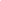 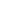 「愛する真の父母へ」

私は万軍の主である。私は万軍の主である。私は万軍の主である。
私の愛する息子よ。私の愛する息子よ。私の愛する息子よ！
私、万軍の主は、真の父母を愛している。
この上なく愛している。この上なく大切にしている。

何をもって感謝と慰労の言葉を息子に伝えることができようか。
愛しているという言葉よりも、もっとよい言葉があれば、その言葉を借りたいが
思い浮かばない。

真の父母は、私の心の深いところに根付いているが、その愛は表現できない。
真の父母は、すべてのことに勝利し、すべてのことを軌道に乗せたがゆえに、
人類の救世主であり、メシヤであり、その立場がまさしく王の立場ではないだろうか。

キリスト教とその他の教団が決意文を採択し、真の父母に侍っていくことを
満場一致で決議して宣布したので、真の父母は、人類の真の父母の位置に就くのがふさわしく、
そのみ旨を成すことを万軍の主は望み、願うのである。

もちろん、多くの世人たちは理解できないかもしれないが、
内的立場は立てなければならないがゆえに、
万軍の主は、愛する真の父母を王の位置に推戴する！

そのあらゆる獄苦の立場、受難の立場を、万軍の主に代わってすべて払ってくれたので、
万軍の主の心情は、感謝と、感激と、興奮とありがたさを
今、真の父母にすべてのものを譲り渡したい。すべてのものを相続させたい！
私の愛する真の父母！
神は幾多の日々を切実に訴えたかった。しかし、今までの日々の中で
そのような機会に恵まれることはなかった！今や万軍の主の心情を察してくれた。
だからこそ、この貴重な時間に私が愛する真の父母に感謝の気持ちを伝えたいと思う。

真の父母、私の愛する真の父母！
私の懐の中に抱いて、抱き締めて、離したくない真の父母! 
二本の足で歩くことがもったいない！
夜通し抱き締めて、心のすべてを打ち明けたい！
万軍の主は信じる、真の父母を信じる。
その間の胸痛む事情、痛切に経験した苦難と辛さを。

主は知っている、記憶している、すべて見てきたのである！
全てのことが神様の責任であることを。
真の父母が耐え忍び、勝利の基準を立てたのだから、
どうして万軍の主が真の父母を忘れることができようか。

ありがとう。感謝している。本当に御苦労だった！
私の愛する真の父母、万歳！
人類の救世主、万歳！万王の王、真の父母、万歳！

万軍の主が、私の愛する真の父母に切実に伝える。

2001年12月28日
統一教会の誇り
（１） 真の父母様
（２） 原理 （み言）
（３） 祝福
（４） 祝福家庭 （家庭盟誓）
（５） 氏族的メシヤ
（６） 国家的メシヤ
（７） 分封王
（８） 天宙平和の王 天地人真の父母様
（９） 万王の王 神様解放権戴冠式
（10）万王の王 天地人真の父母様
結論
（１）韓国は神様の祖国と故郷（南北統一）
（２）韓国が世界の前に見本となり教育する事
　　　　　①神様（人類の真の父母）
　　　　　②忠・孝・烈
　　　　　③勝共運動
　　　　　④侍る生活
　　　　　⑤絶対性
　　　　　⑥為に生きる生活
　　　　　　　　（心は父母の心情）
　　　　　　　　（体は僕の体）
（３）人類は神様の祖国である韓国に入籍
　　　　神様を中心とする人類は一家族